PPT封面版式
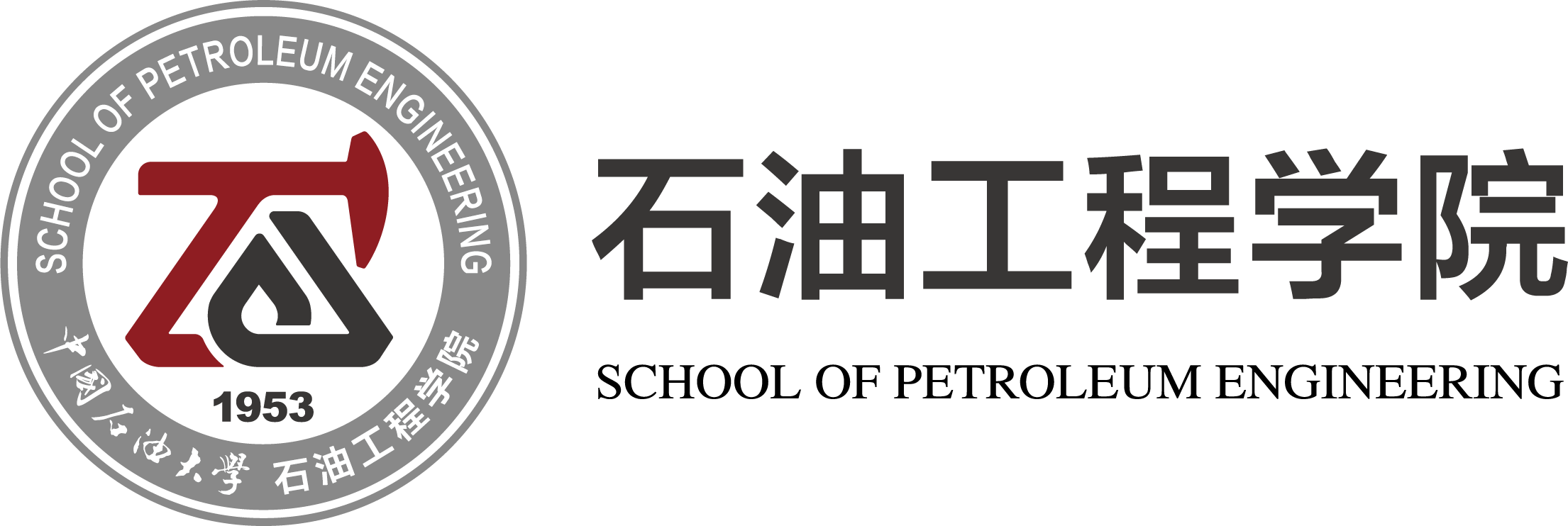 电子文档演示稿主题
电子文档演示稿副标题

2023.2.18
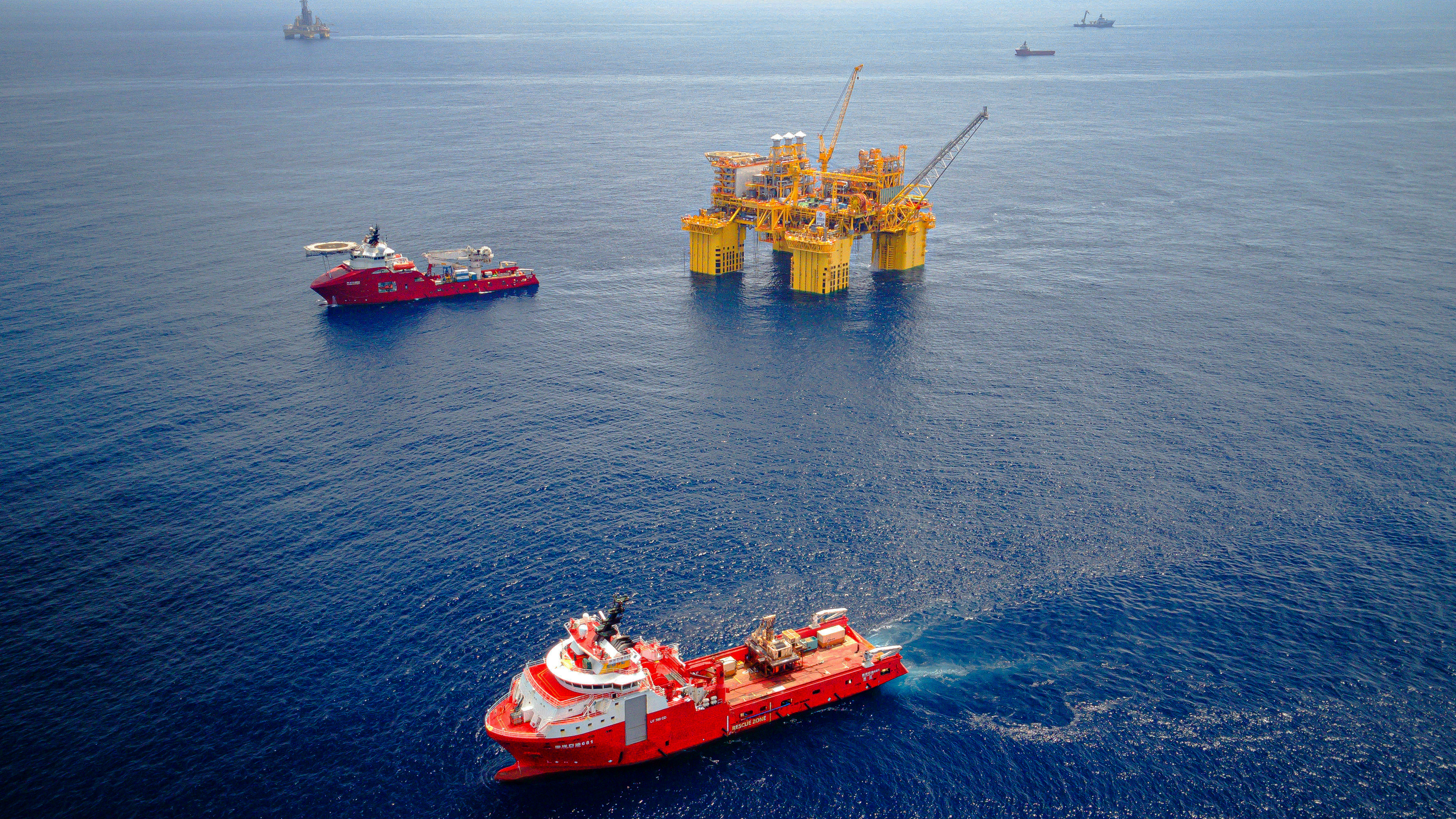 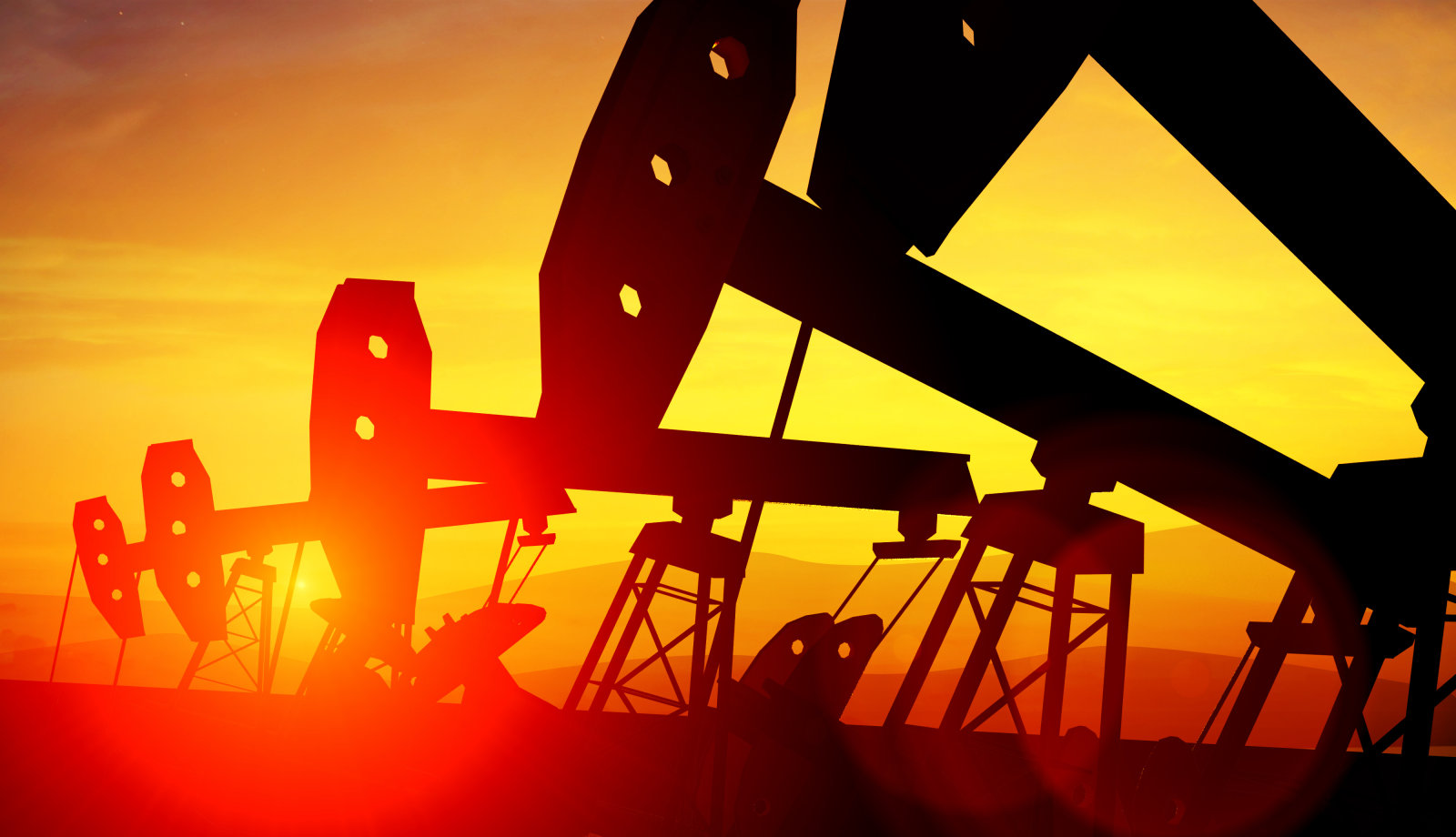 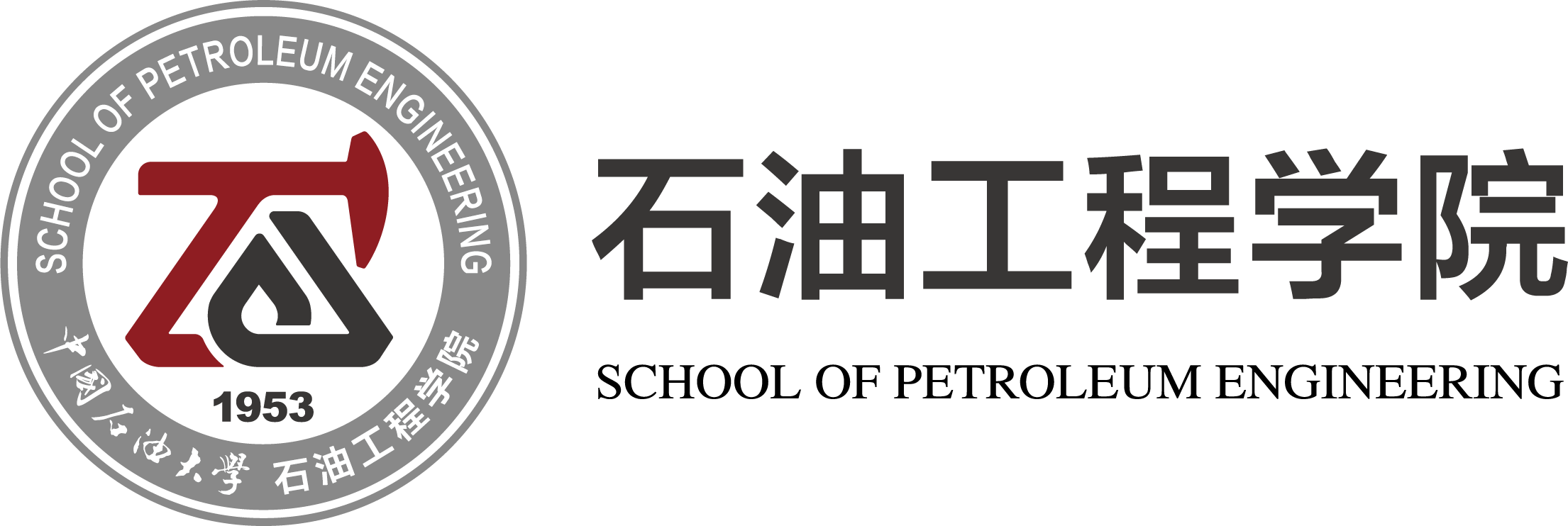 电子文档演示稿主题
电子文档演示稿副标题





2023.2.18
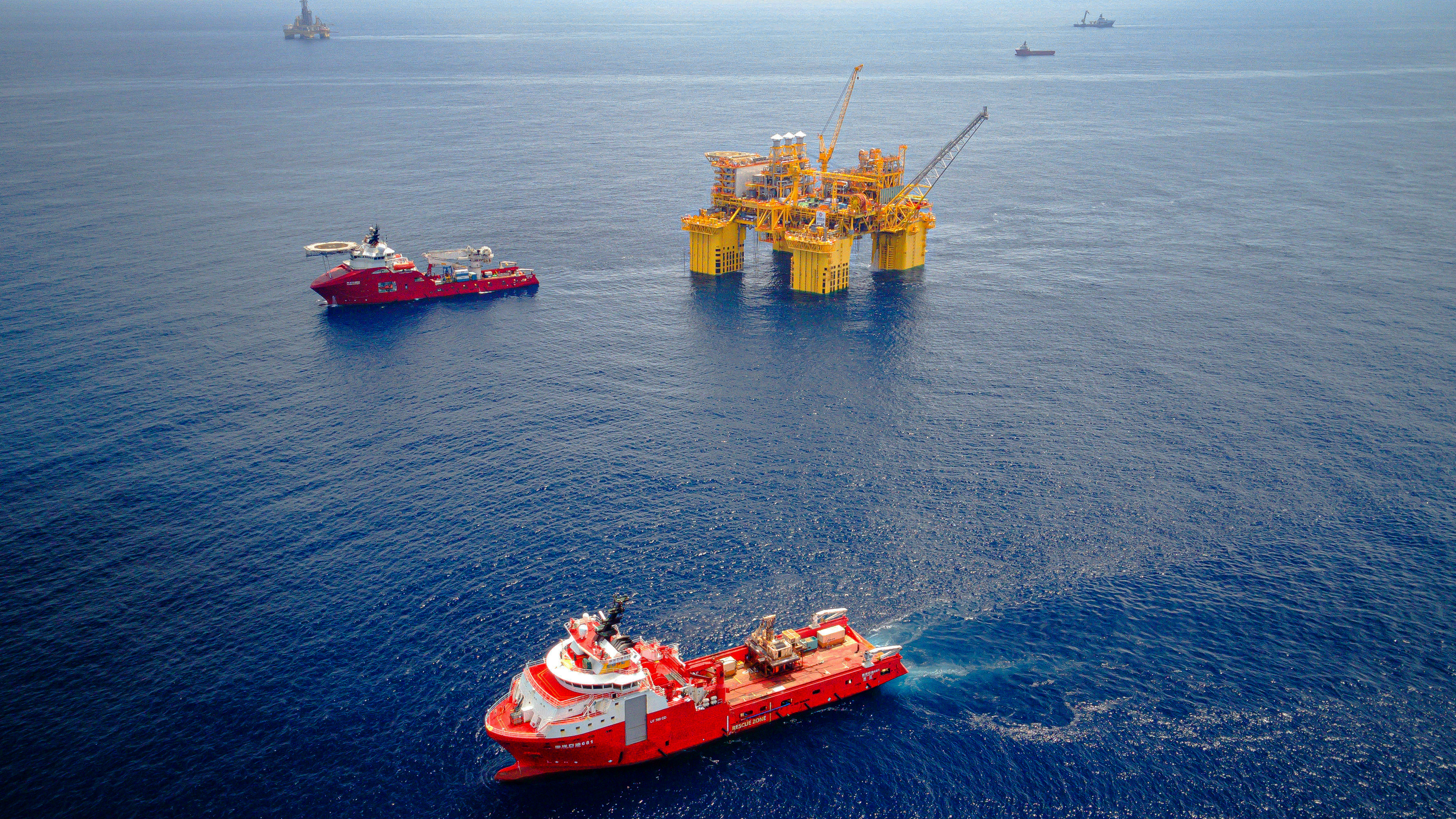 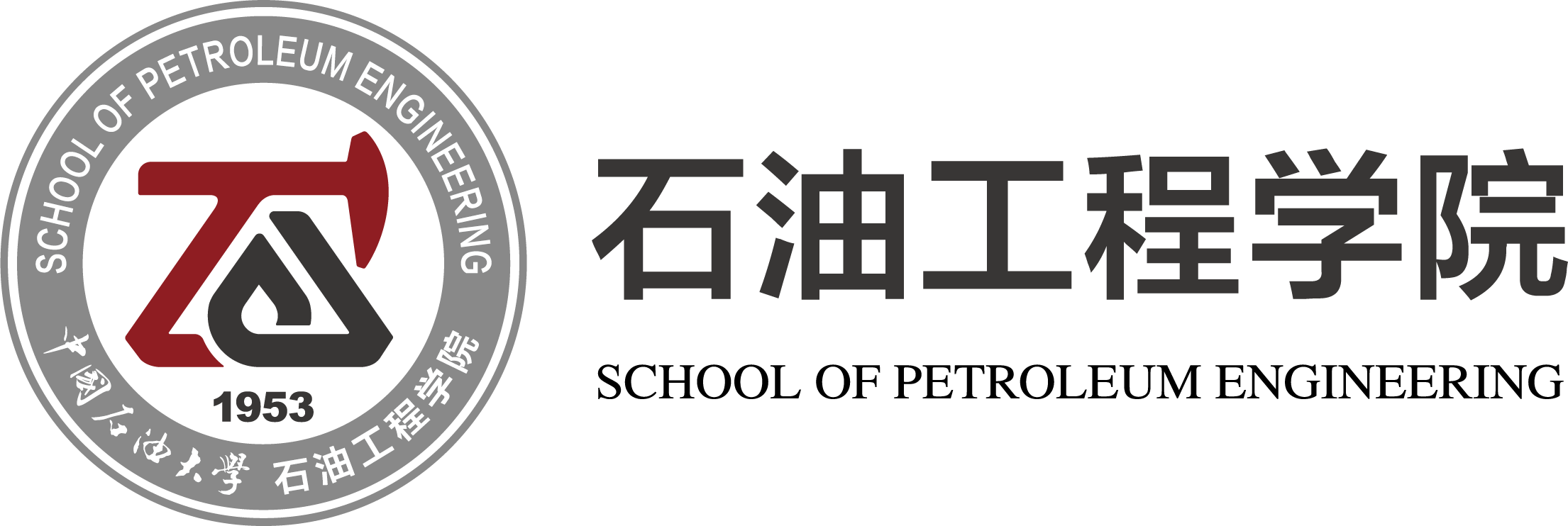 电子文档演示稿主题
电子文档演示稿副标题




2023.2.18
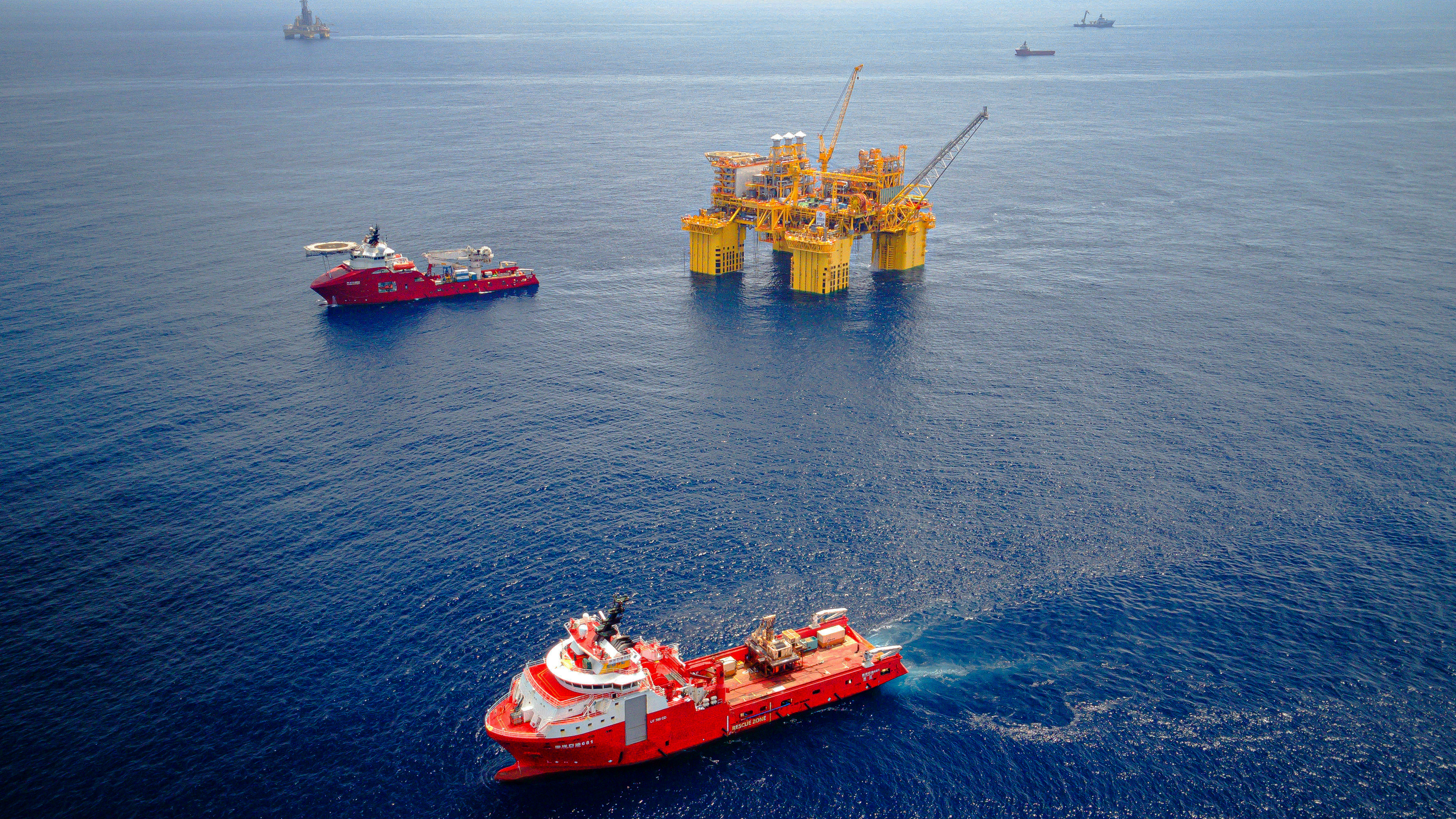 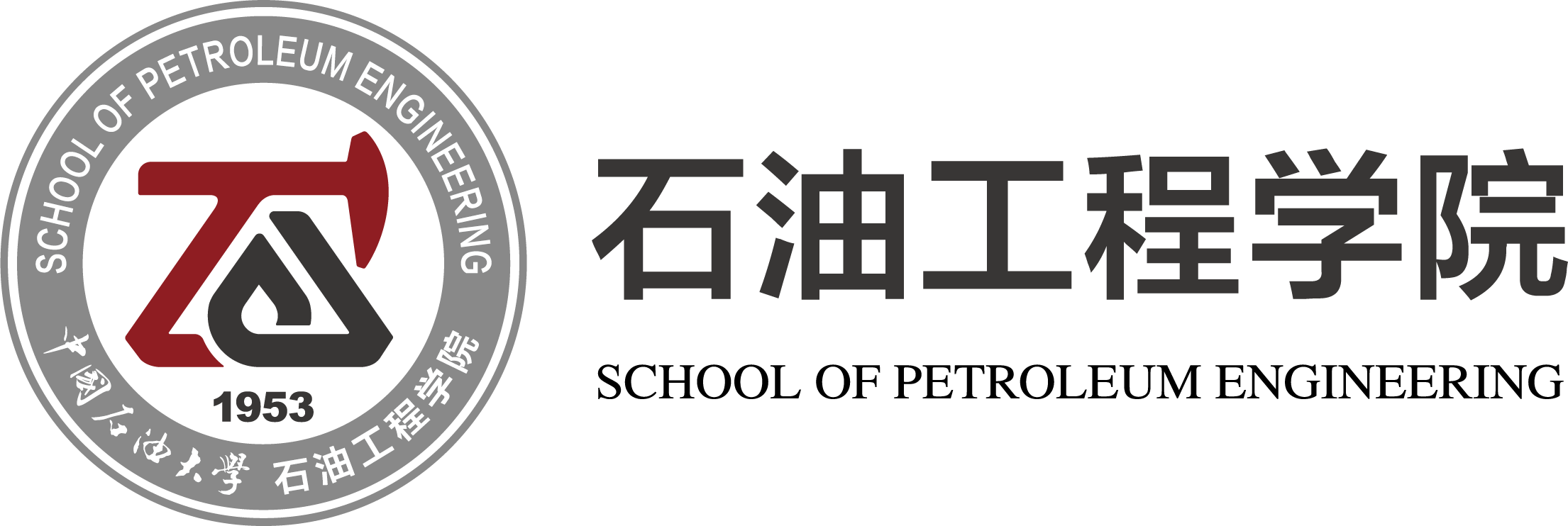 电子文档
演示稿主题
电子文档演示稿副标题






2023.2.18
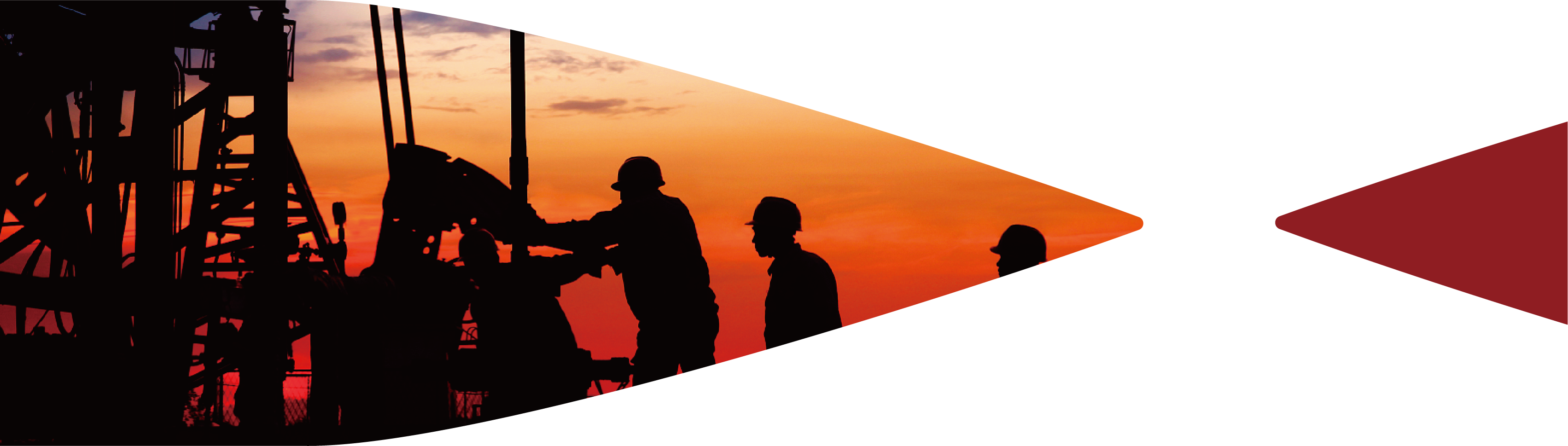 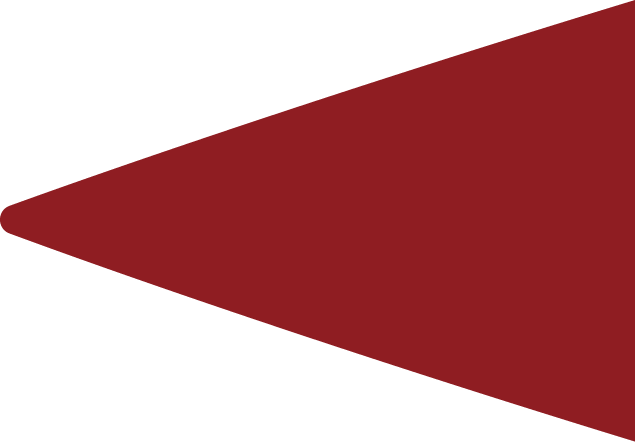 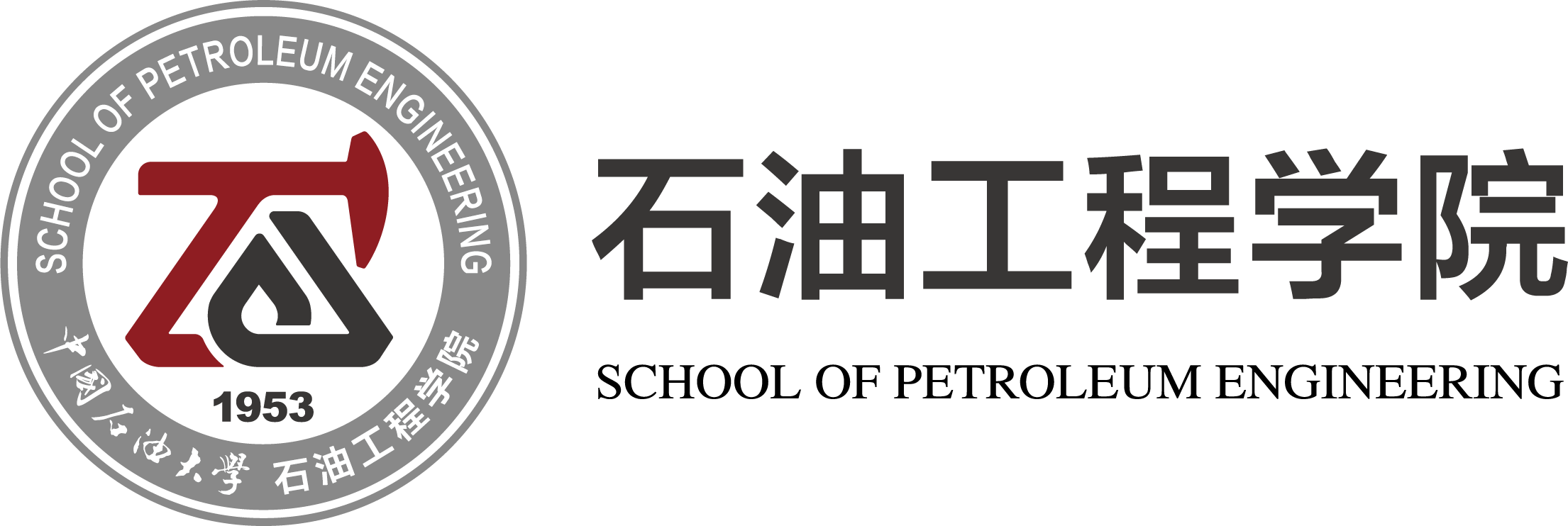 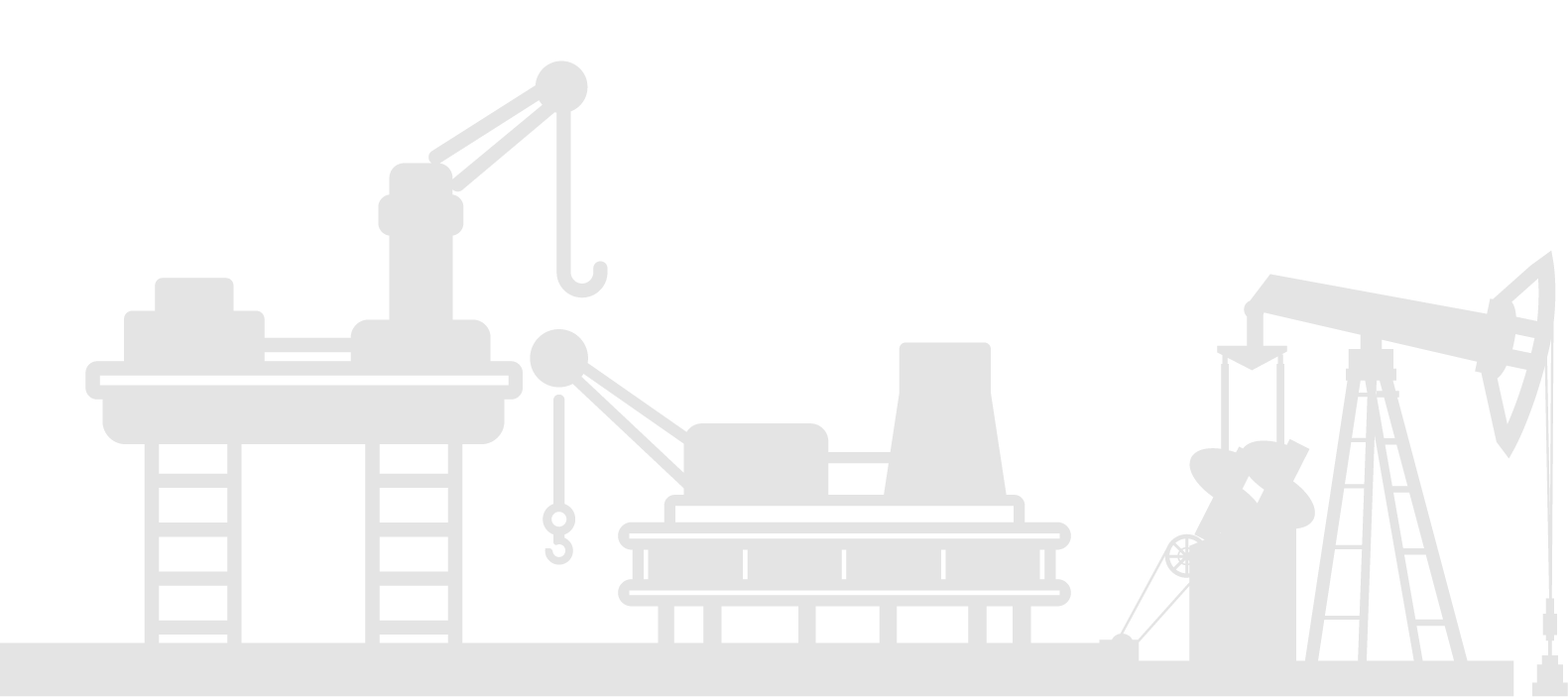 电子文档演示稿主题
电子文档演示稿副标题



2023.2.18
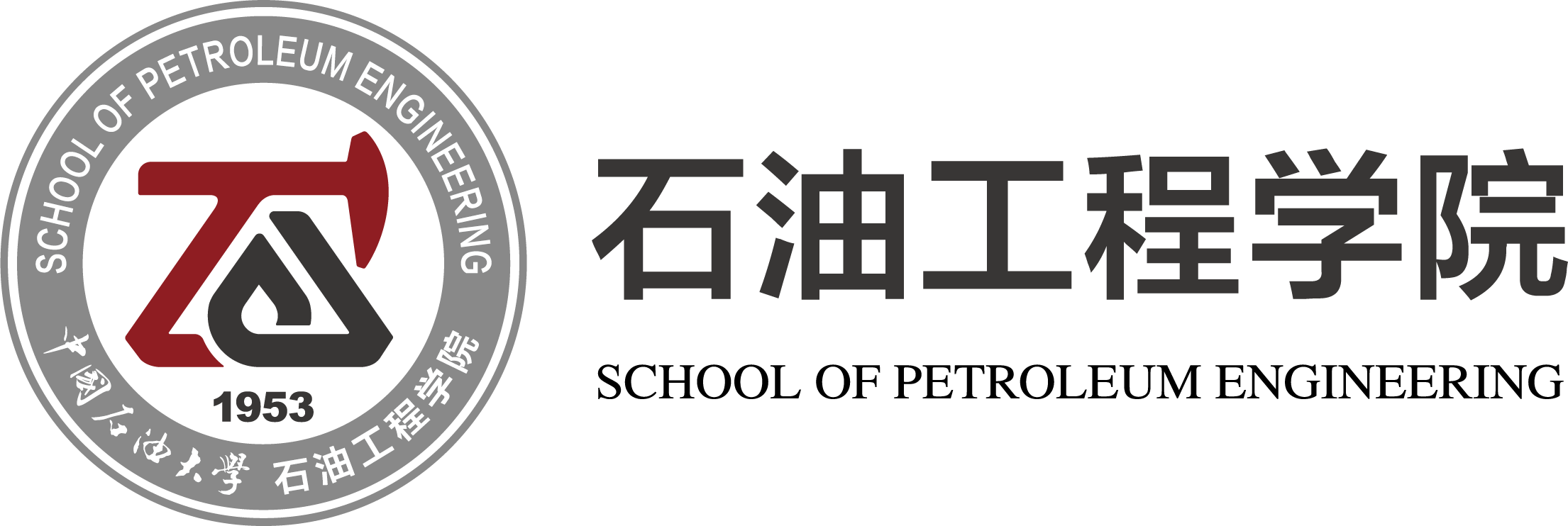 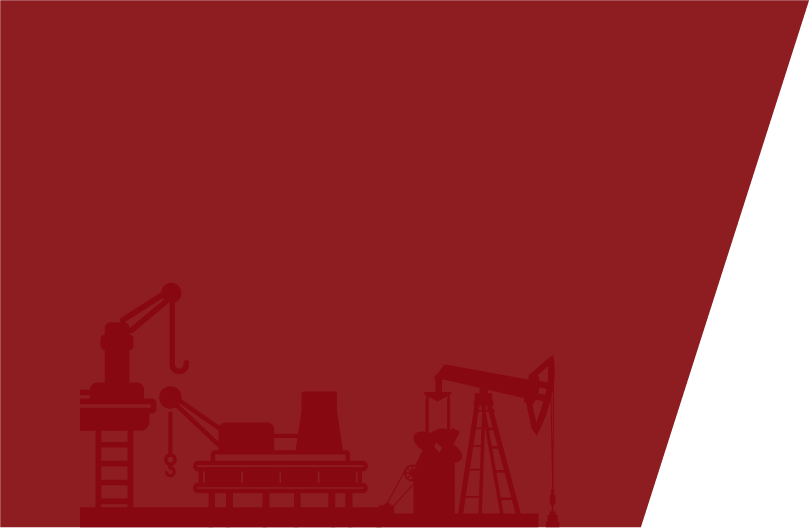 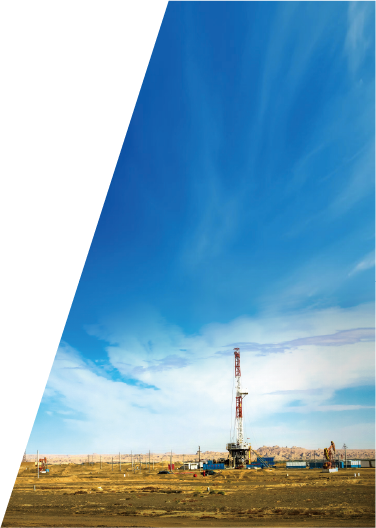 电子文档演示稿主题
电子文档演示稿副标题







2023.2.18
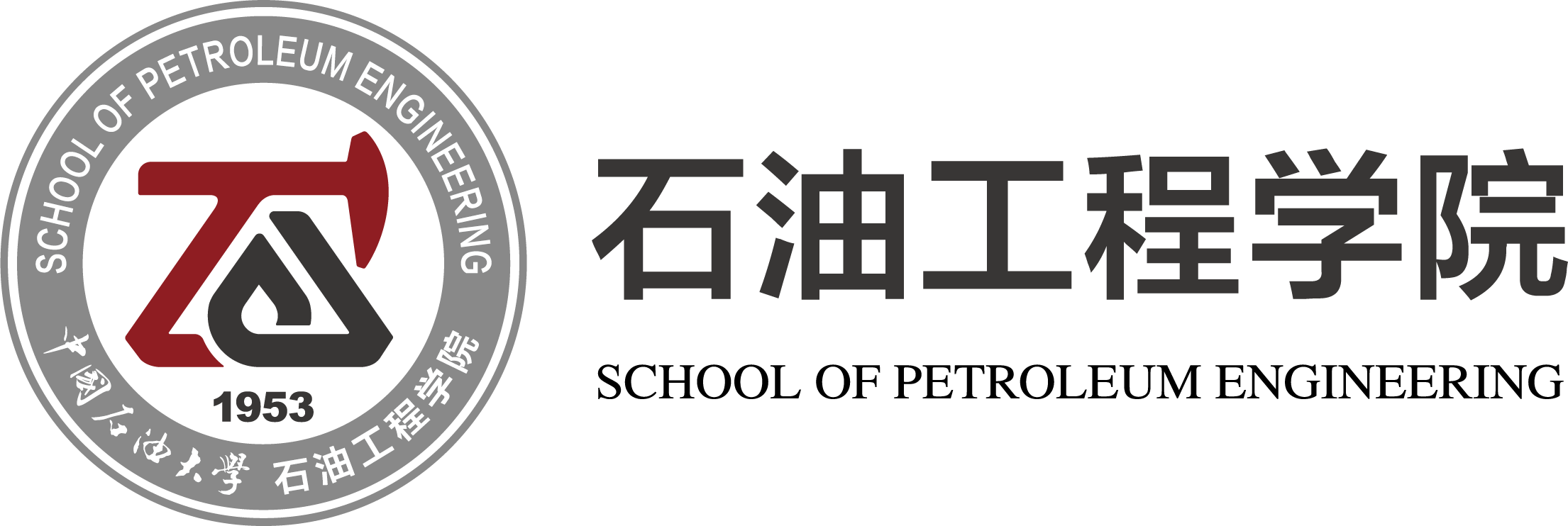 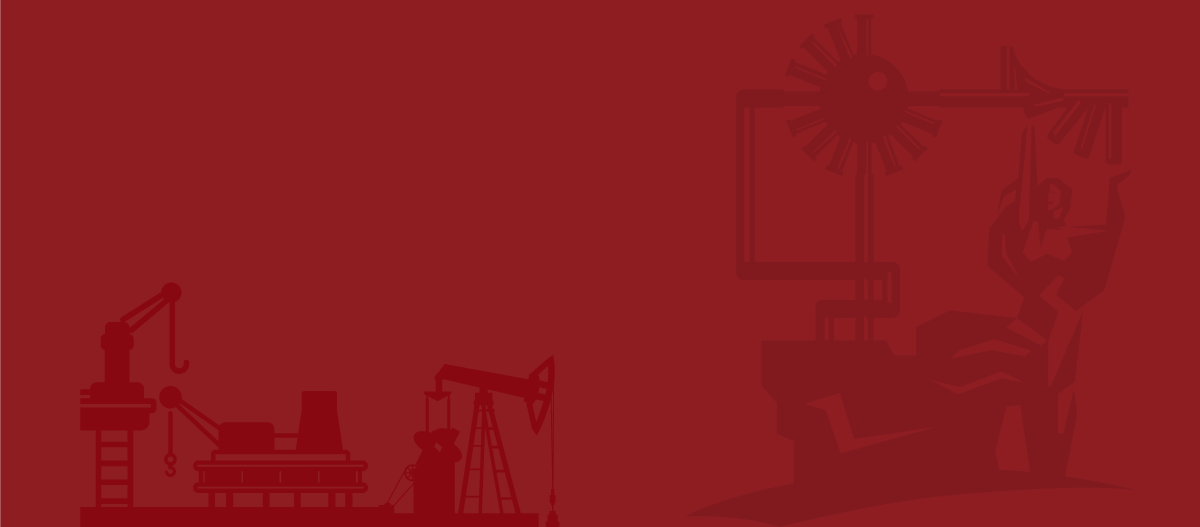 电子文档演示稿主题
电子文档演示稿副标题






2023.2.18
PPT目录页版式
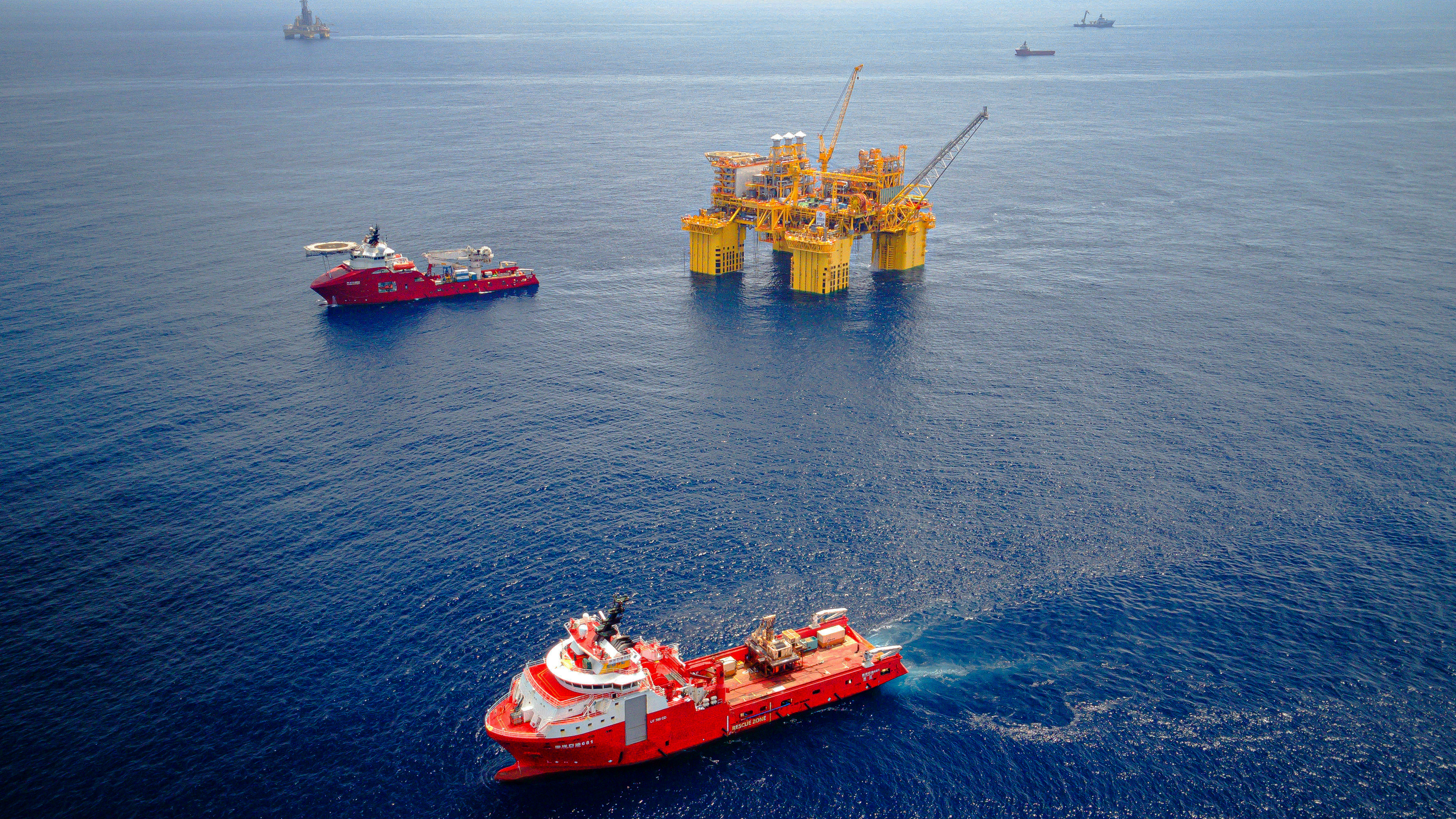 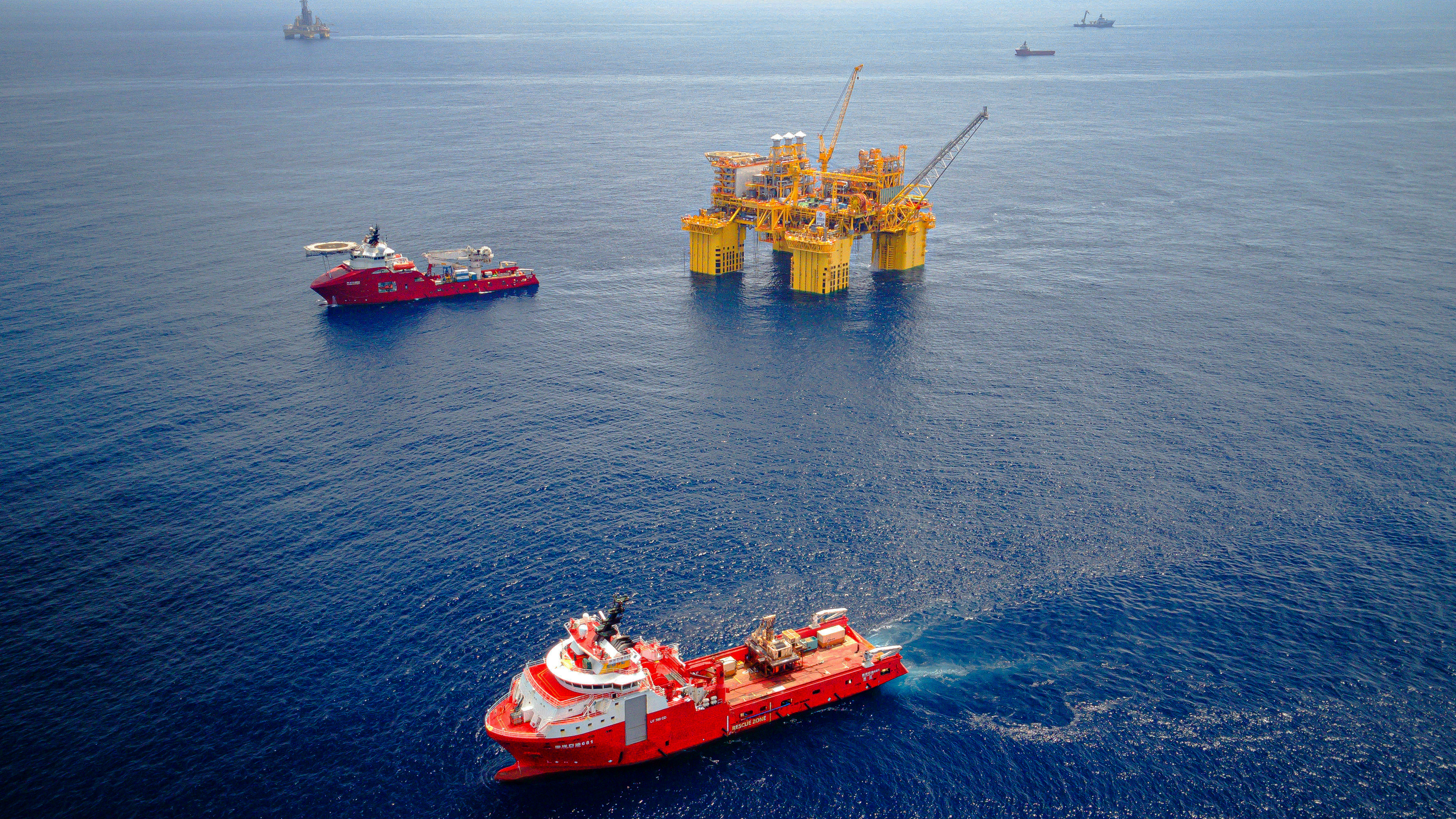 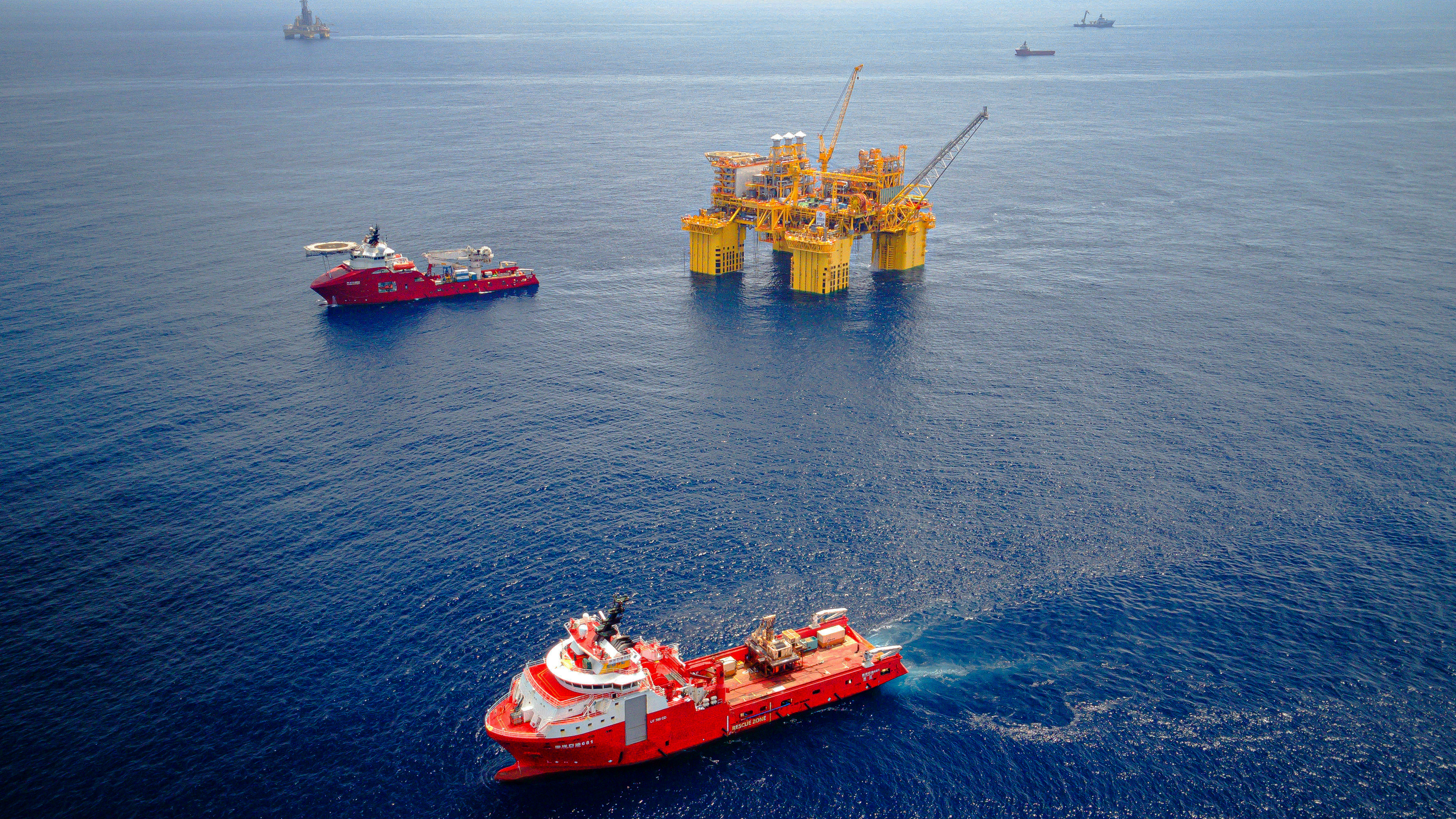 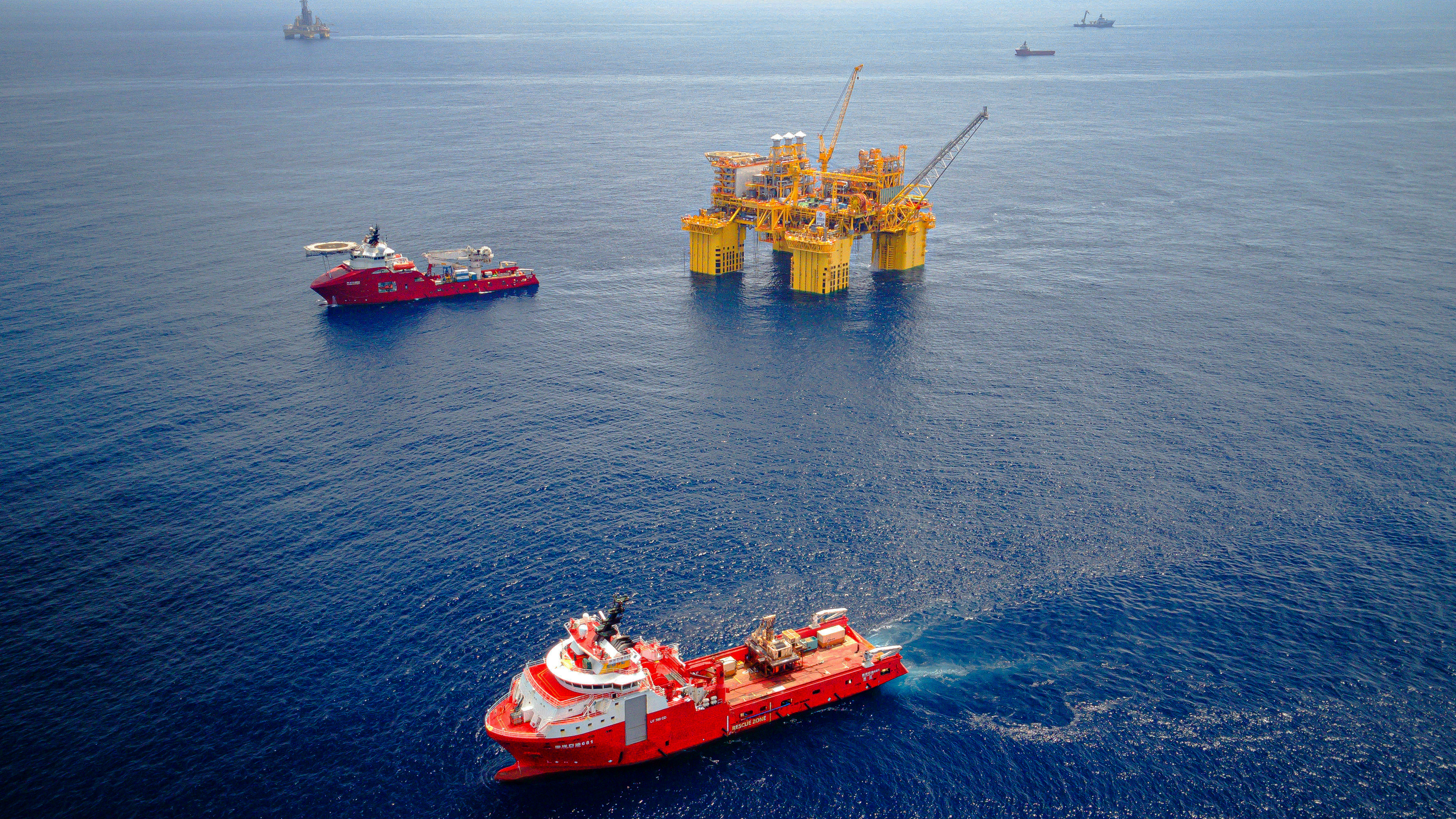 01
01
01
01
标题标题标题标题
xxxxxxxxxxxxx
xxxxxxxxxxxxxxxxxxxx
xxxxxxxxxxxxxxxx
xxxxxxxxxxxxxxxxxxxx
标题标题标题标题
xxxxxxxxxxxxx
xxxxxxxxxxxxxxxxxxxx
xxxxxxxxxxxxxxxx
xxxxxxxxxxxxxxxxxxxx
标题标题标题标题
xxxxxxxxxxxxx
xxxxxxxxxxxxxxxxxxxx
xxxxxxxxxxxxxxxx
xxxxxxxxxxxxxxxxxxxx
标题标题标题标题
xxxxxxxxxxxxx
xxxxxxxxxxxxxxxxxxxx
xxxxxxxxxxxxxxxx
xxxxxxxxxxxxxxxxxxxx
目录
Contents
备注：
可根据内容更换实际图片
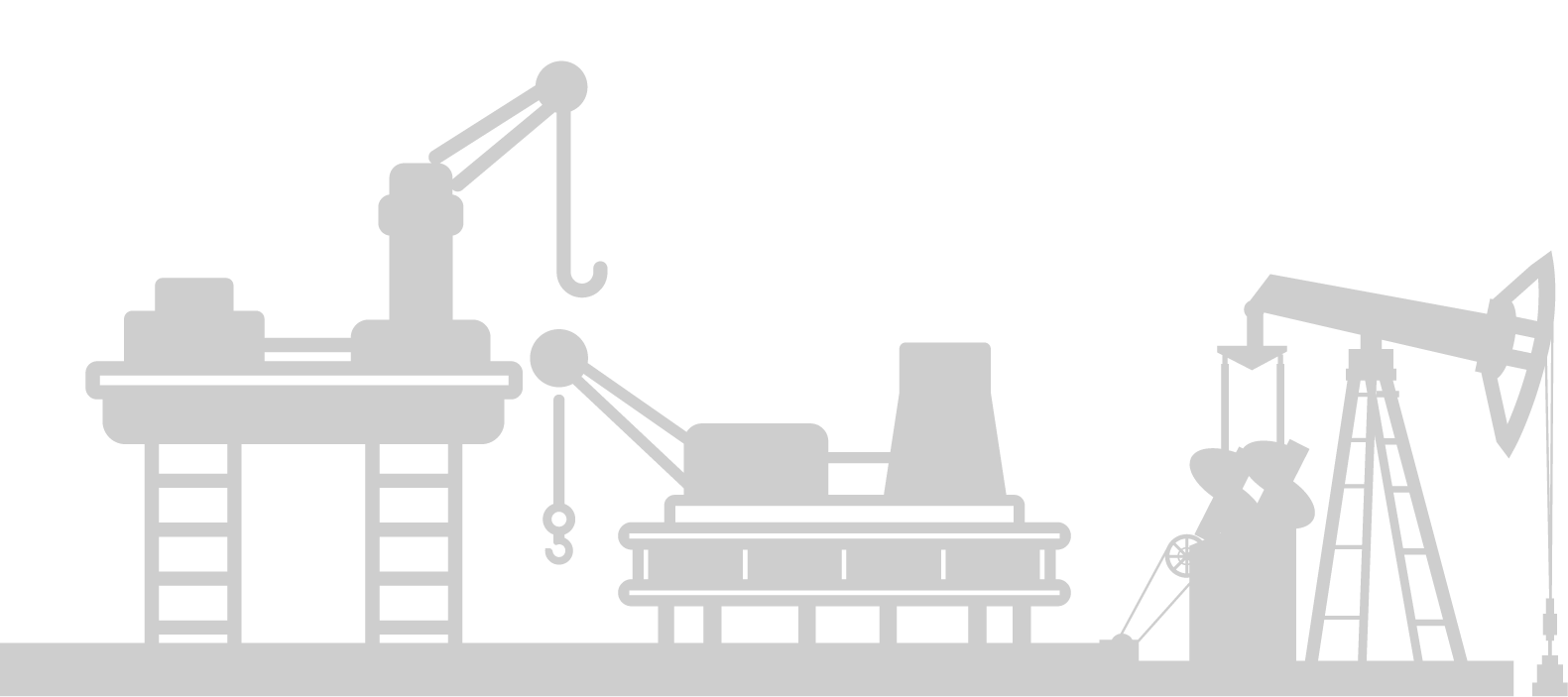 02
03
04
05
标题标题标题标题
xxxxxxxxxxxxxxxxxxx
xxxxxxxxxxxxxxxxxxx
xxxxxxxxxxxxxxxxxxx
xxxxxxxxxxxxxxxxxxx
标题标题标题标题
xxxxxxxxxxxxxxxxxxx
xxxxxxxxxxxxxxxxxxx
xxxxxxxxxxxxxxxxxxx
xxxxxxxxxxxxxxxxxxx
标题标题标题标题
xxxxxxxxxxxxxxxxxxx
xxxxxxxxxxxxxxxxxxx
xxxxxxxxxxxxxxxxxxx
xxxxxxxxxxxxxxxxxxx
标题标题标题标题
xxxxxxxxxxxxxxxxxxx
xxxxxxxxxxxxxxxxxxx
xxxxxxxxxxxxxxxxxxx
xxxxxxxxxxxxxxxxxxx
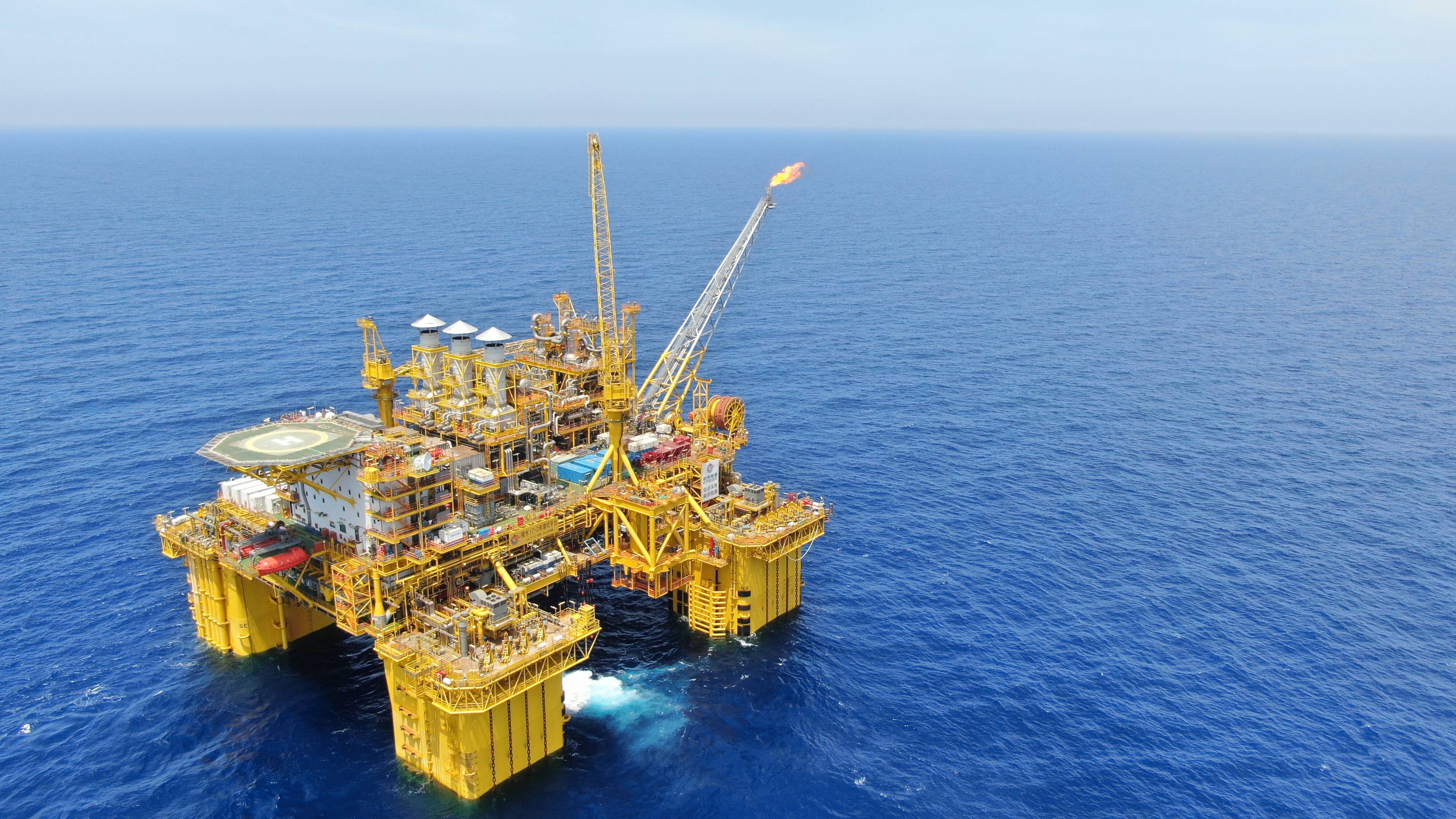 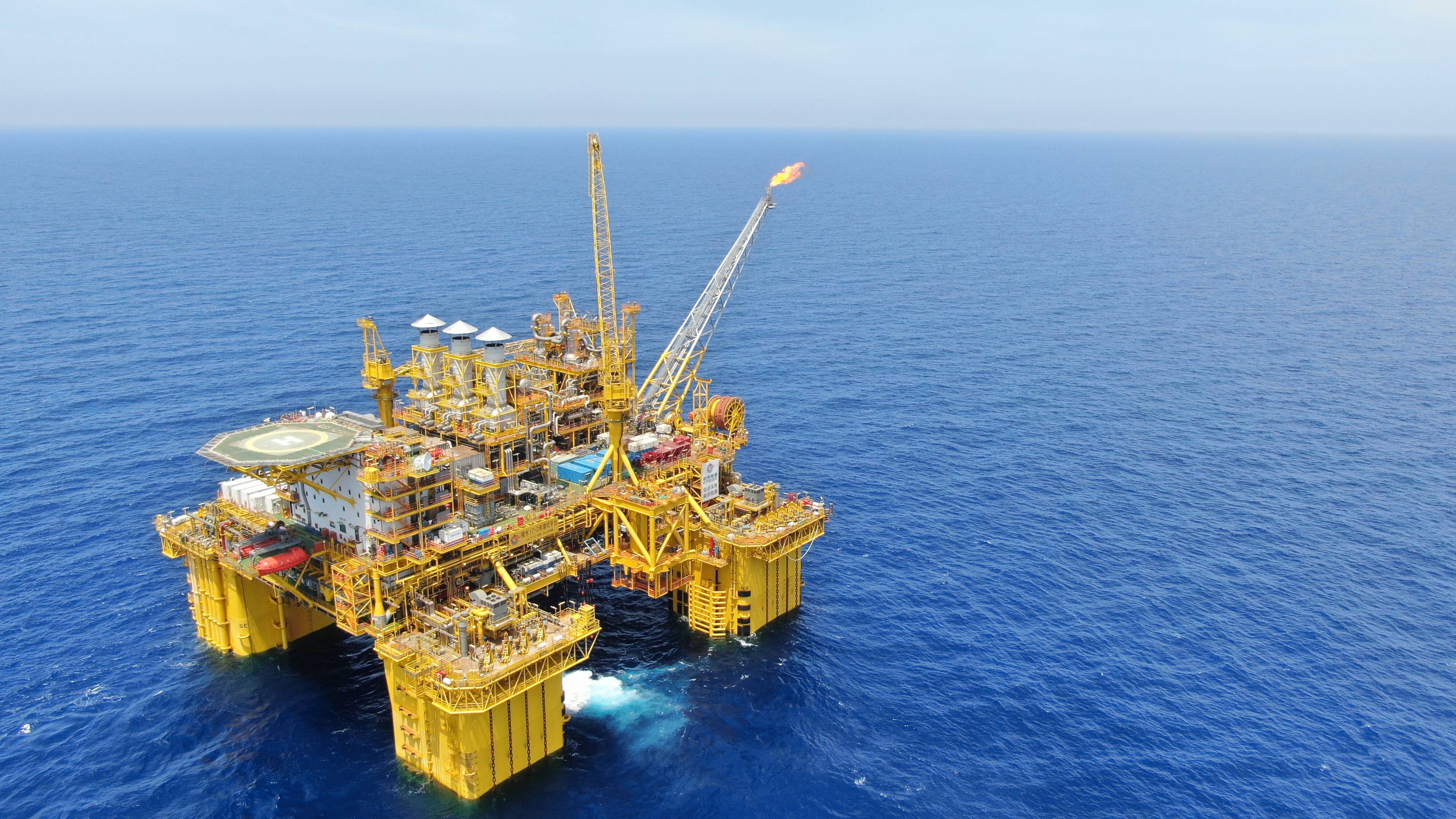 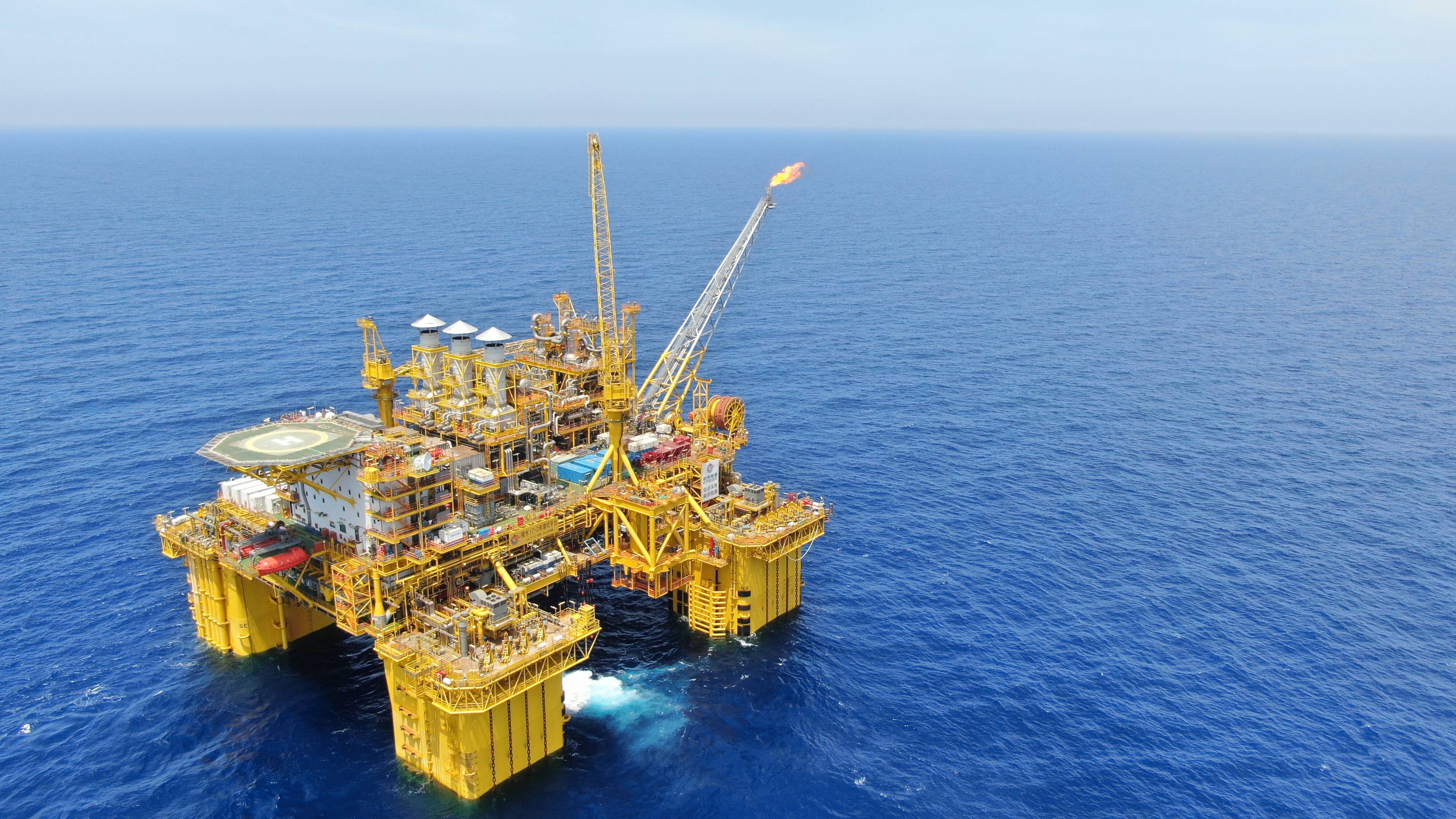 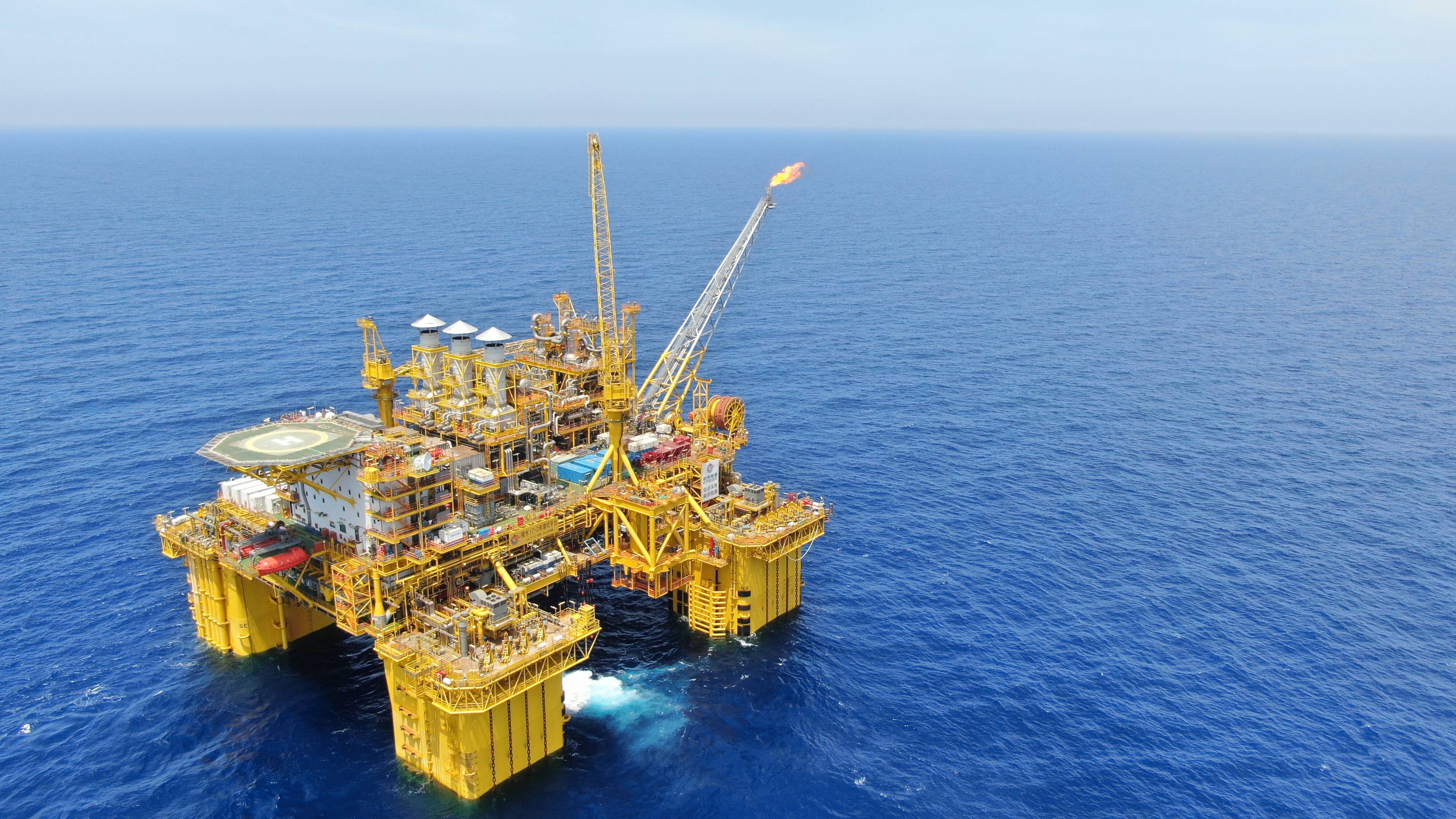 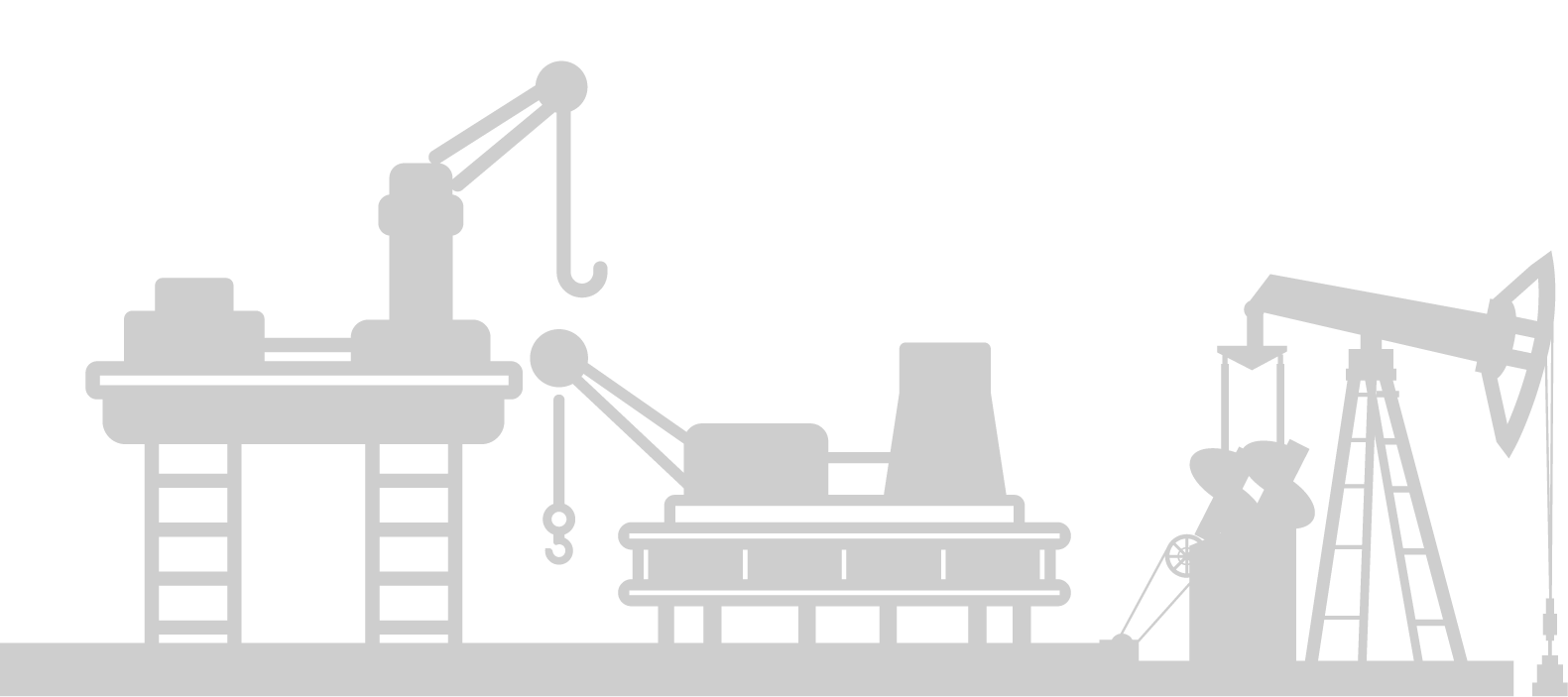 目录/Contents
备注：可根据内容更换实际图片
01
标题标题标题标题
xxxxxxxxxxxxxxxxxxx
xxxxxxxxxxxxxxxxxxx
xxxxxxxxxxxxxxxxxxx
xxxxxxxxxxxxxxxxxxx
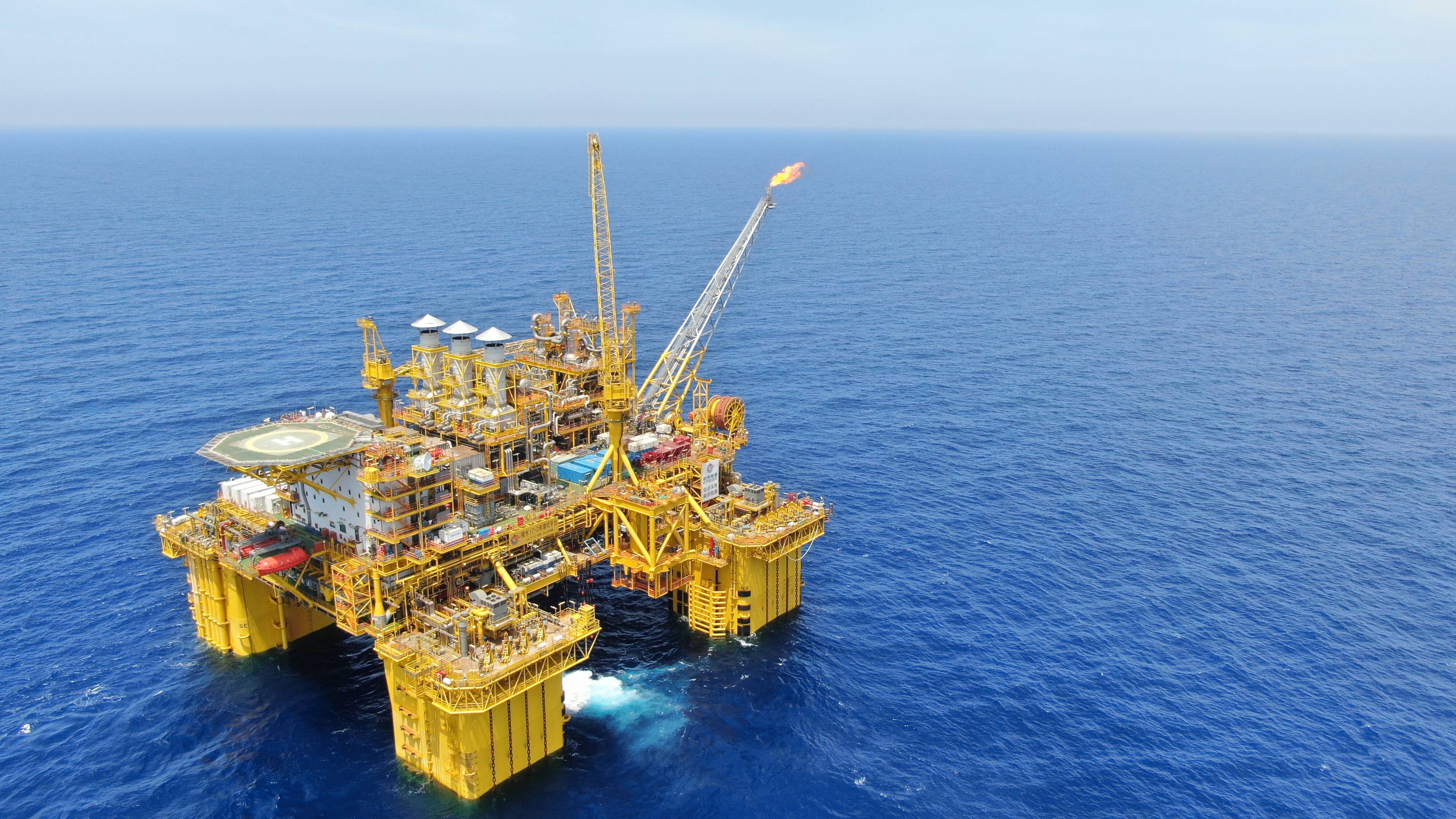 01
目录标题目录标题目录标题
目录/Contents
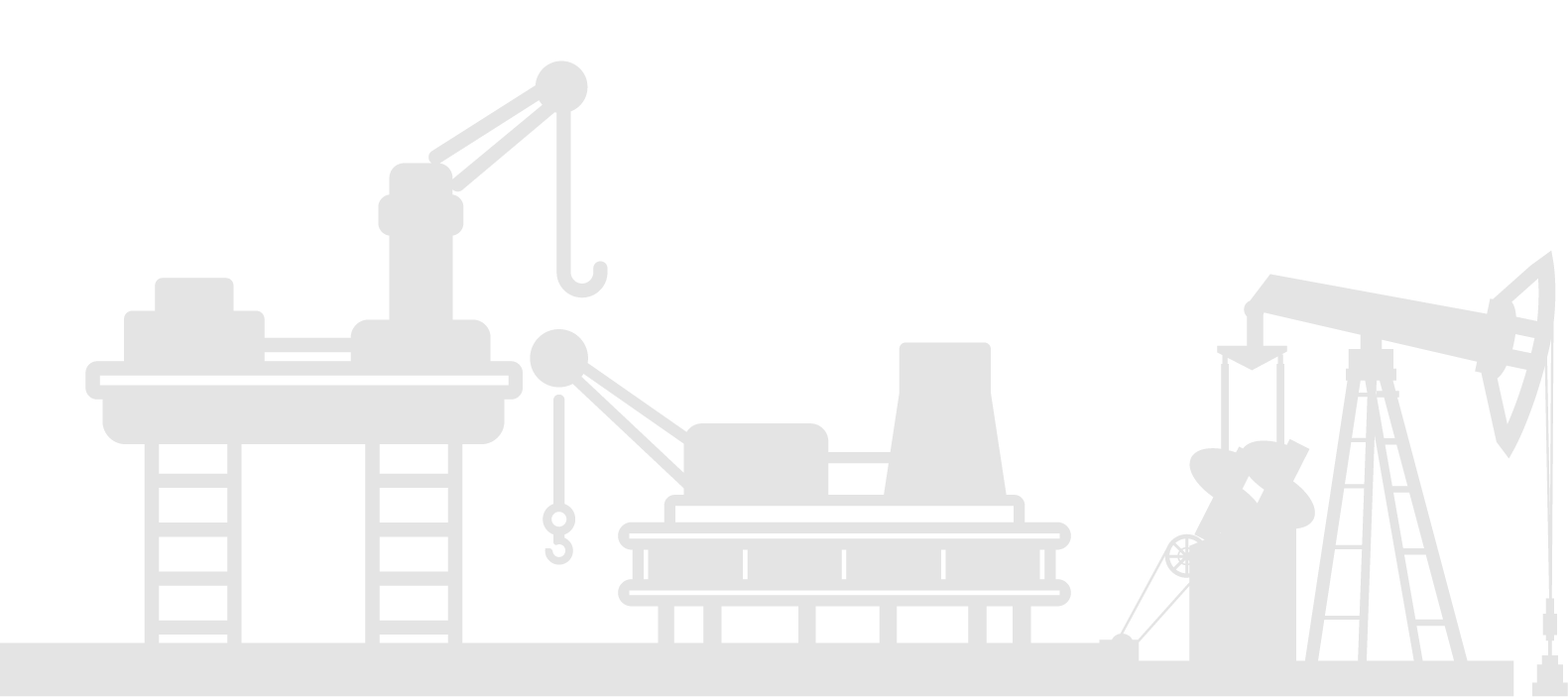 02
目录标题目录标题目录标题目录标题
03
目录标题目录标题目录标题
04
目录标题目录标题目录标题目录标题
05
目录标题目录标题目录标题
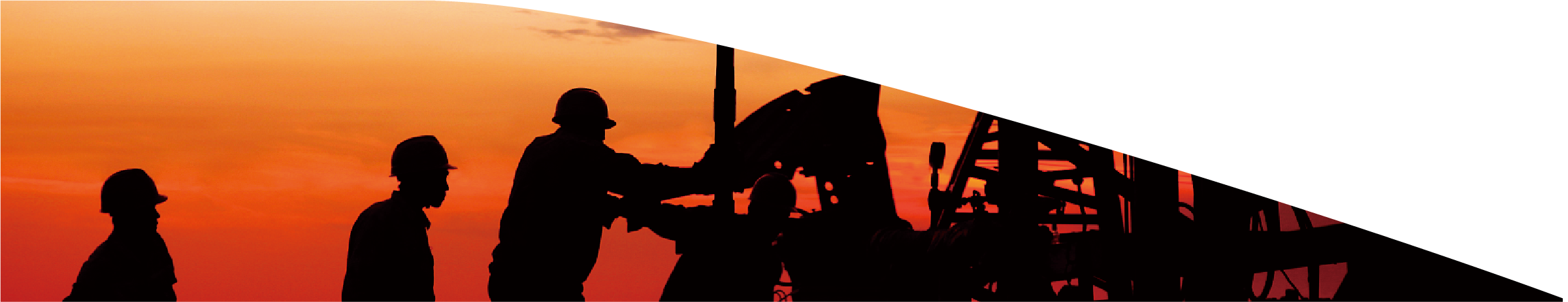 01
02
03
04
05
目录标题目录标题
目录标题
目录标题目录标题
目录标题
目录标题目录标题
目录标题
目录标题目录标题
目录标题
目录标题目录标题
目录标题
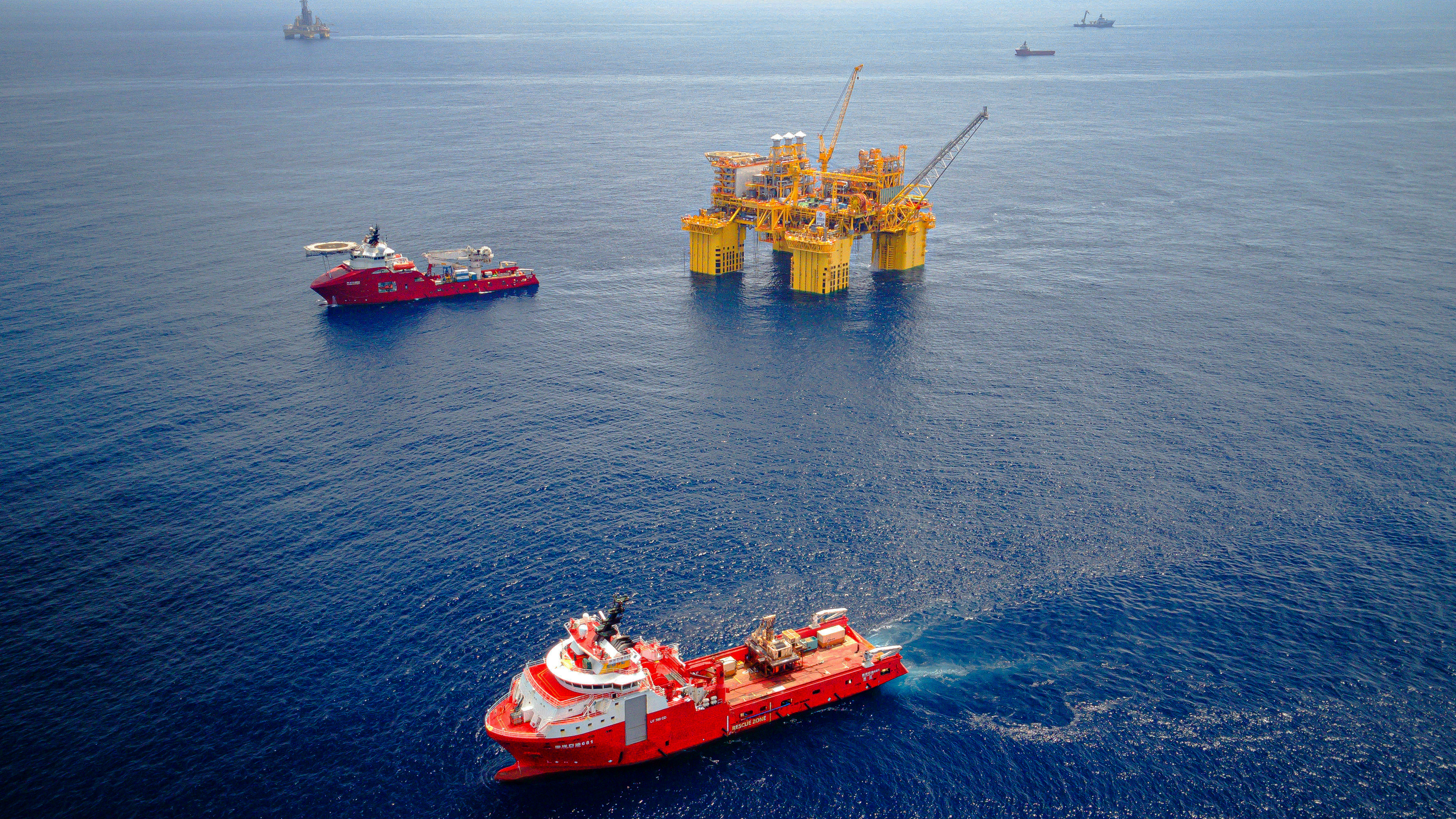 PPT版块页版式
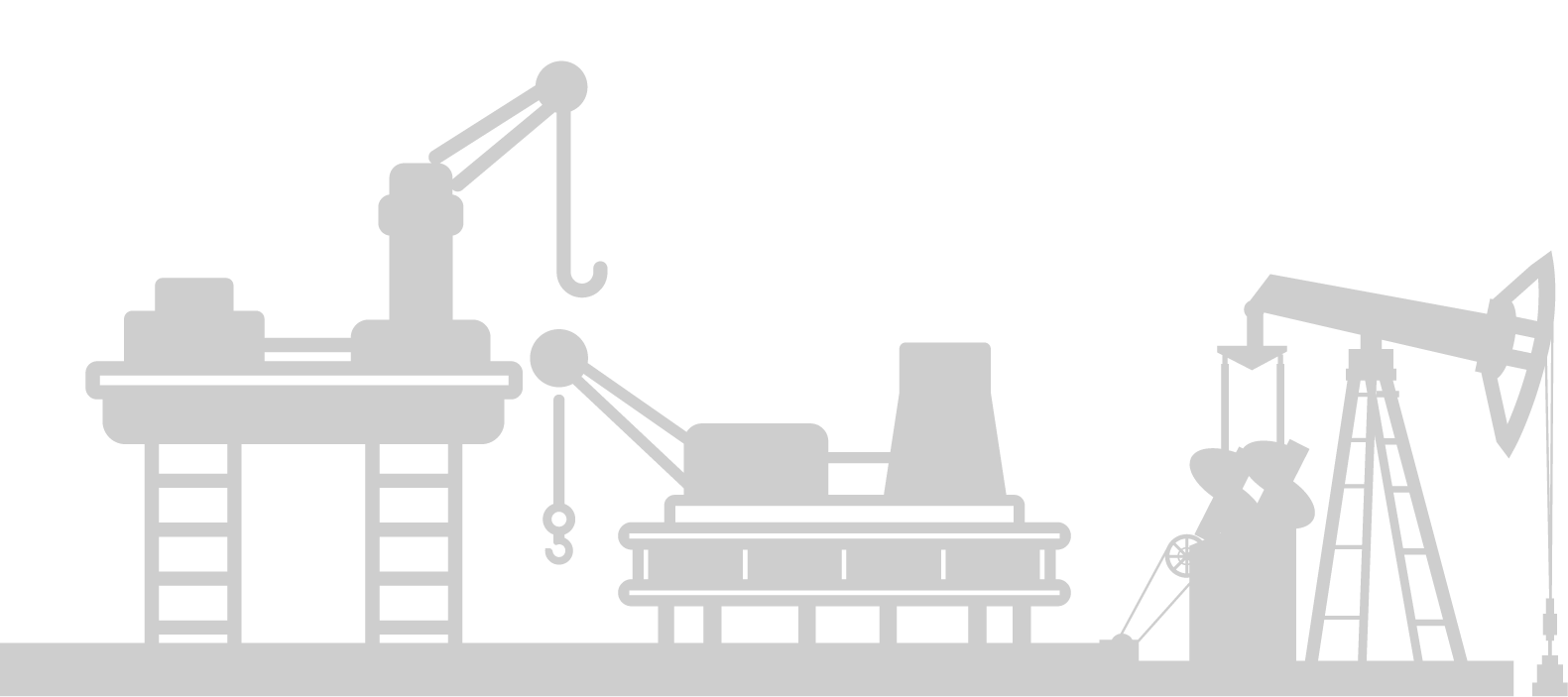 01
02
01
01
01
标题名称标题名称标题
标题名称标题名称标题
标题名称标题名称标题
标题名称标题名称标题
标题名称标题名称标题
xxxxxxxxxxxxxxxxxxxxxx
xxxxxxxxxxxxxxxxxxxxxx
xxxxxxxxxxxxxxxxxxxxxx
xxxxxxxxxxxxxxxxxxxxxx
xxxxxxxxxxxxxxxxxxxxxx
xxxxxxxxxxxxxxxxxxxxxx
xxxxxxxxxxxxxxxxxxxxxx
xxxxxxxxxxxxxxxxxxxxxx
xxxxxxxxxxxxxxxxxxxxxx
xxxxxxxxxxxxxxxxxxxxxx
xxxxxxxxxxxxxxxxxxxxxx
xxxxxxxxxxxxxxxxxxxxxx
xxxxxxxxxxxxxxxxxxxxxx
xxxxxxxxxxxxxxxxxxxxxx
xxxxxxxxxxxxxxxxxxxxxx
xxxxxxxxxxxxxxxxxxxxxx
xxxxxxxxxxxxxxxxxxxxxx
xxxxxxxxxxxxxxxxxxxxxx
xxxxxxxxxxxxxxxxxxxxxx
xxxxxxxxxxxxxxxxxxxxxx
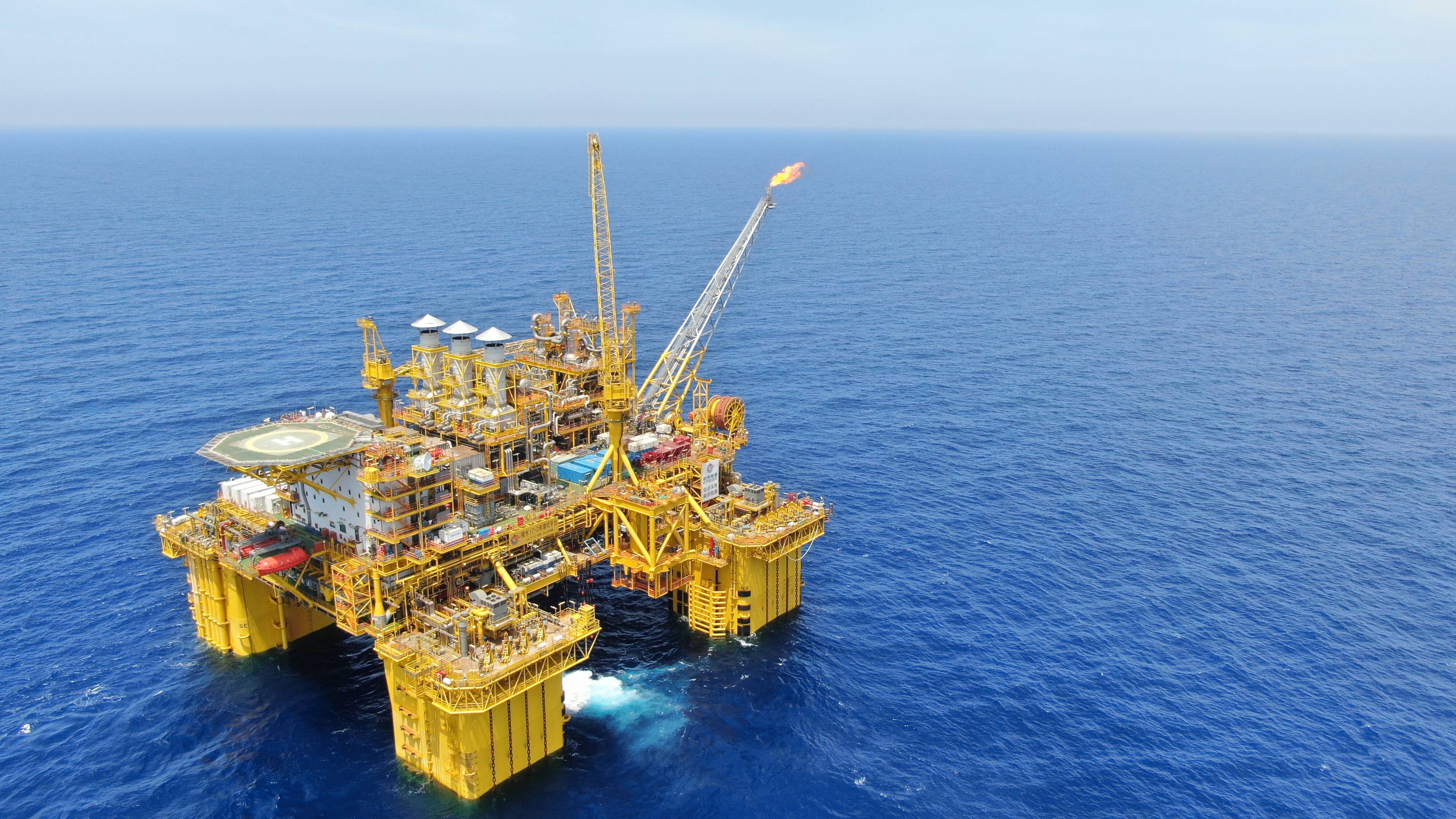 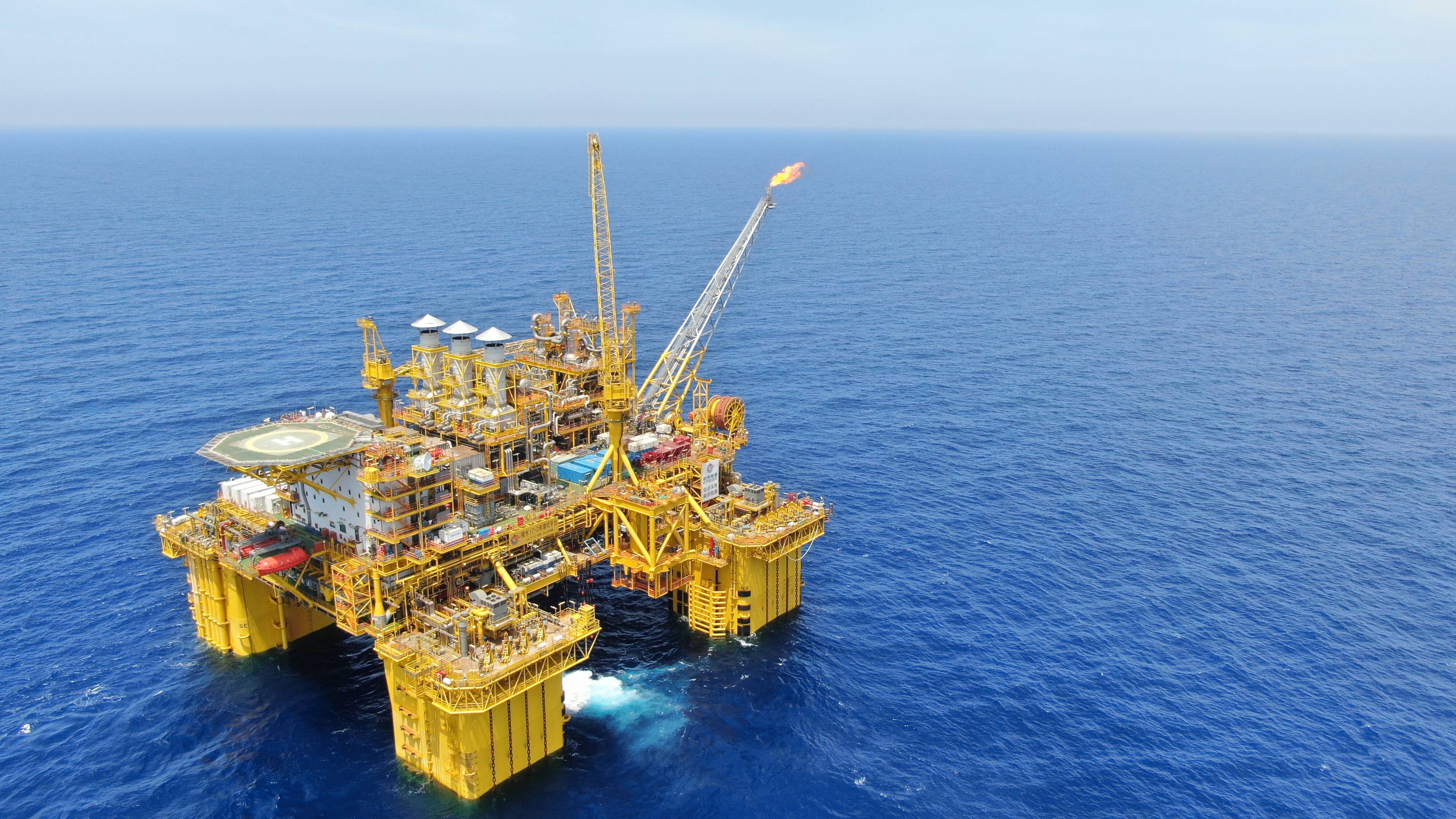 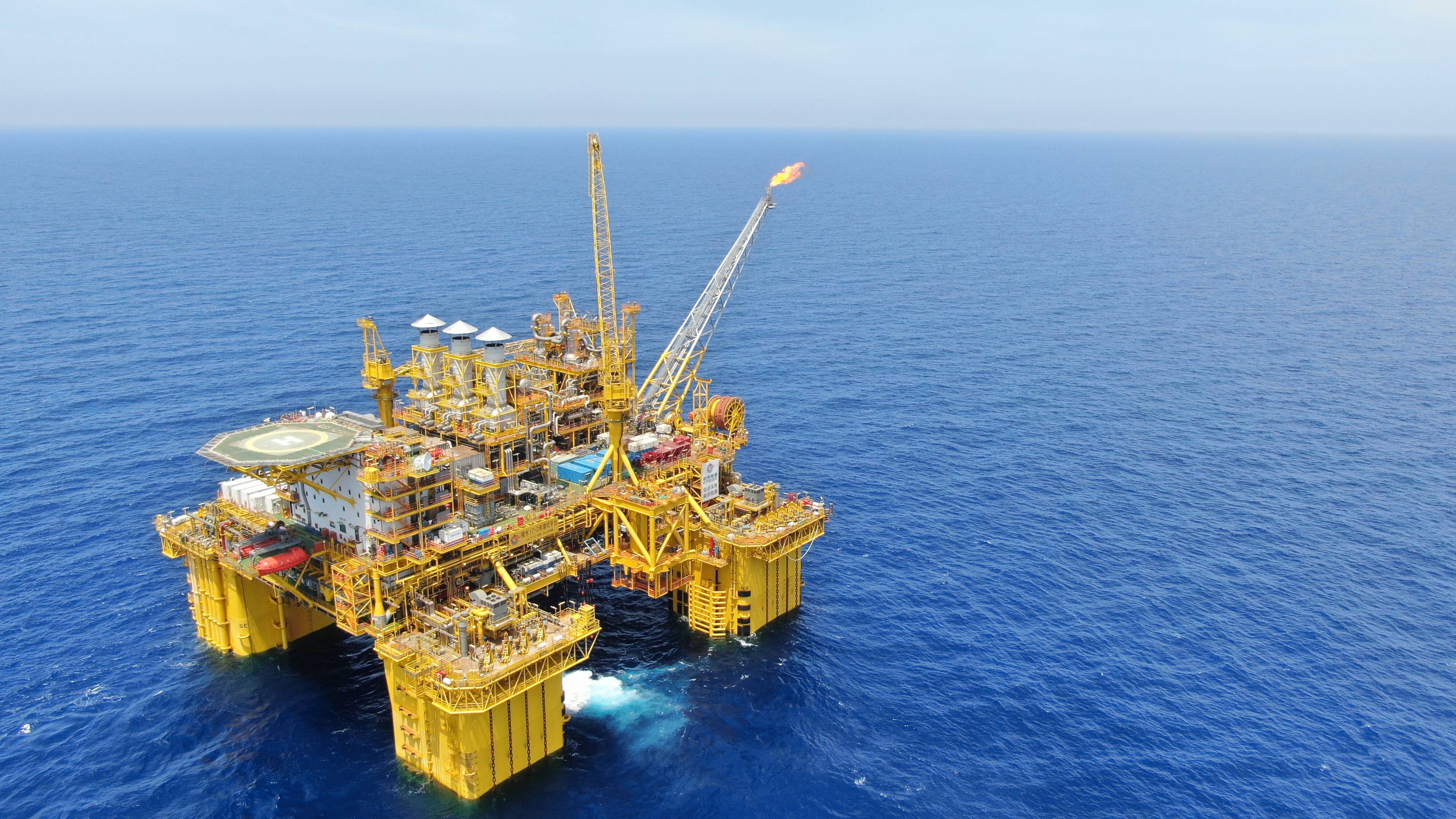 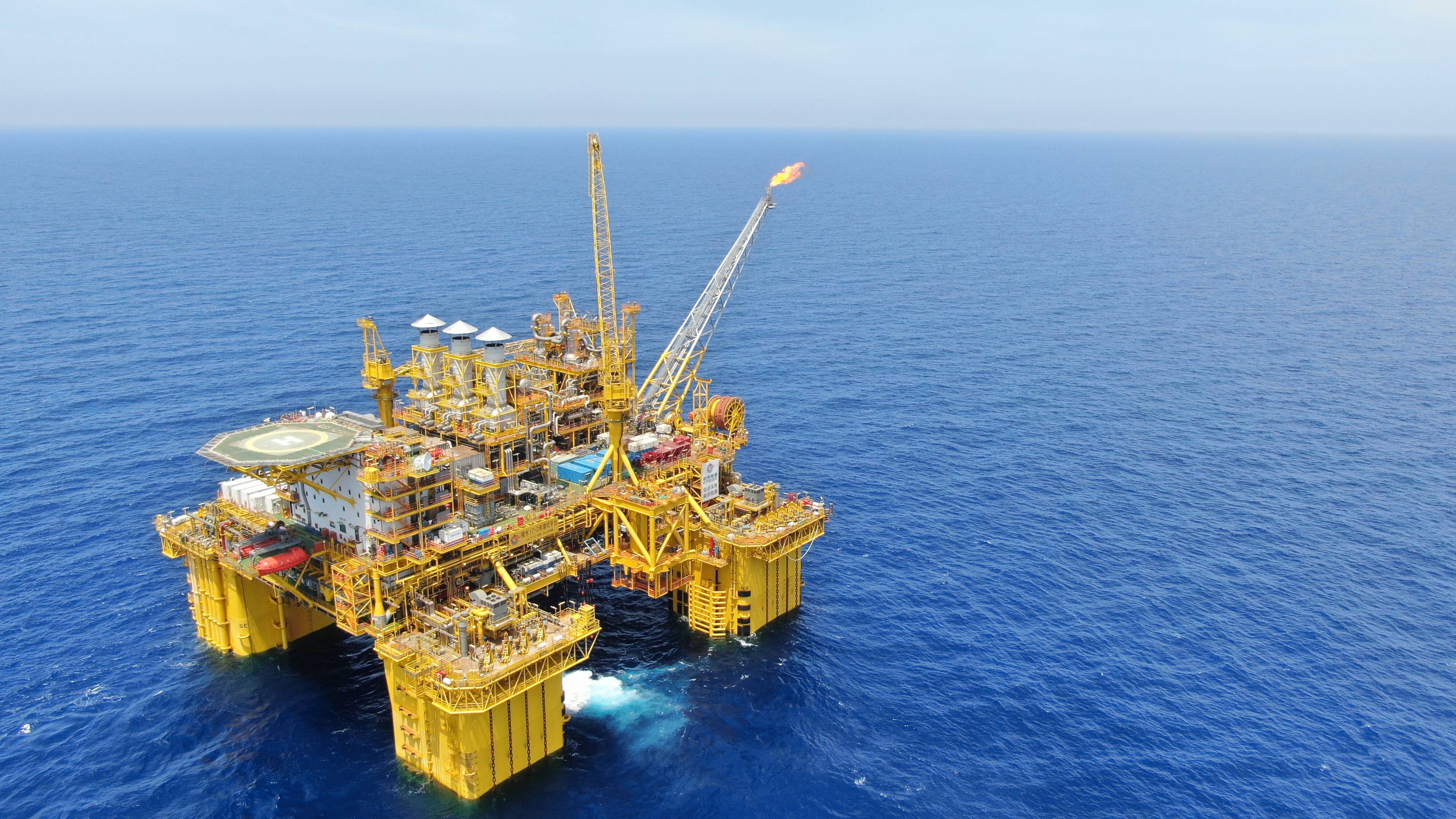 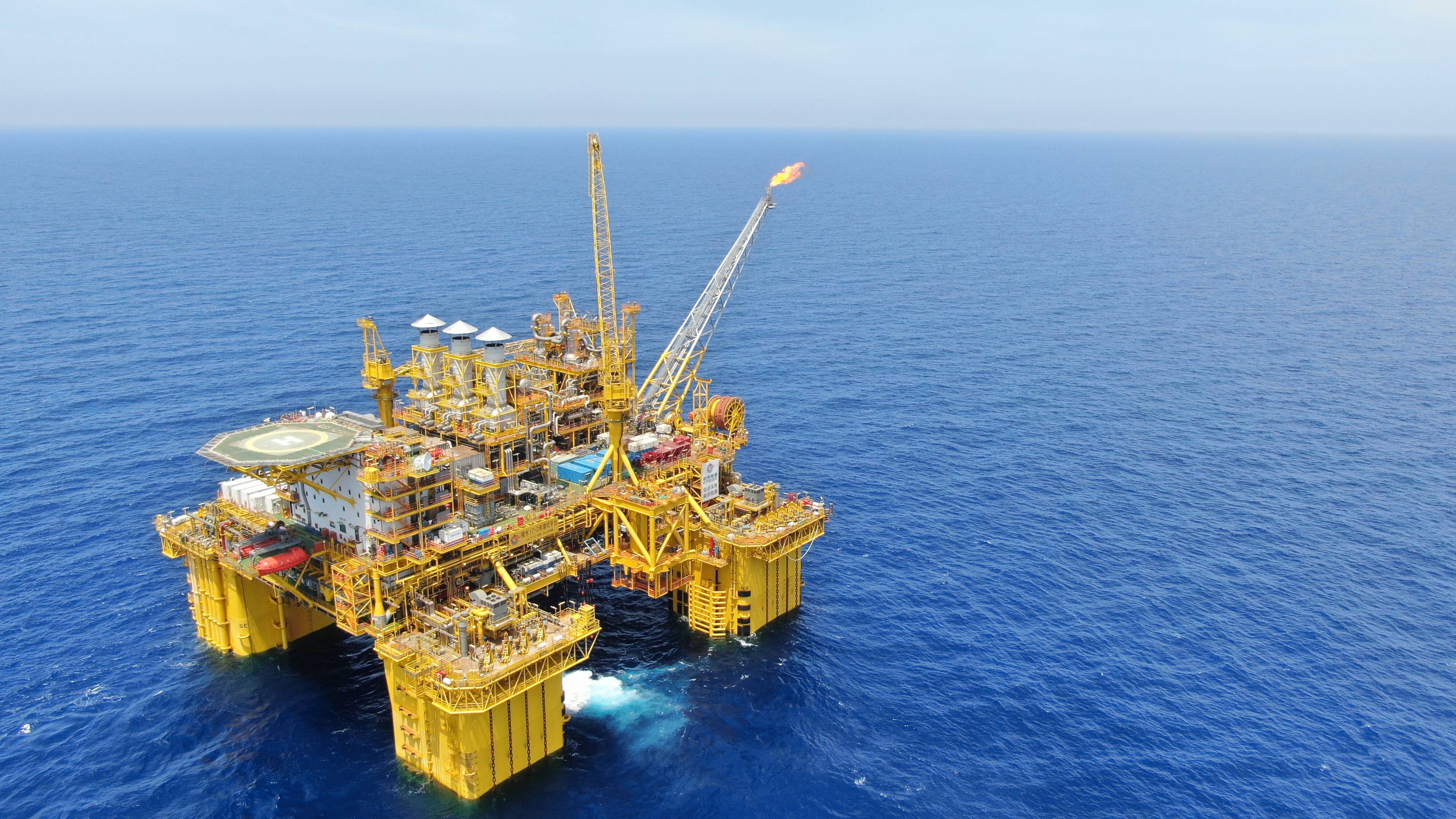 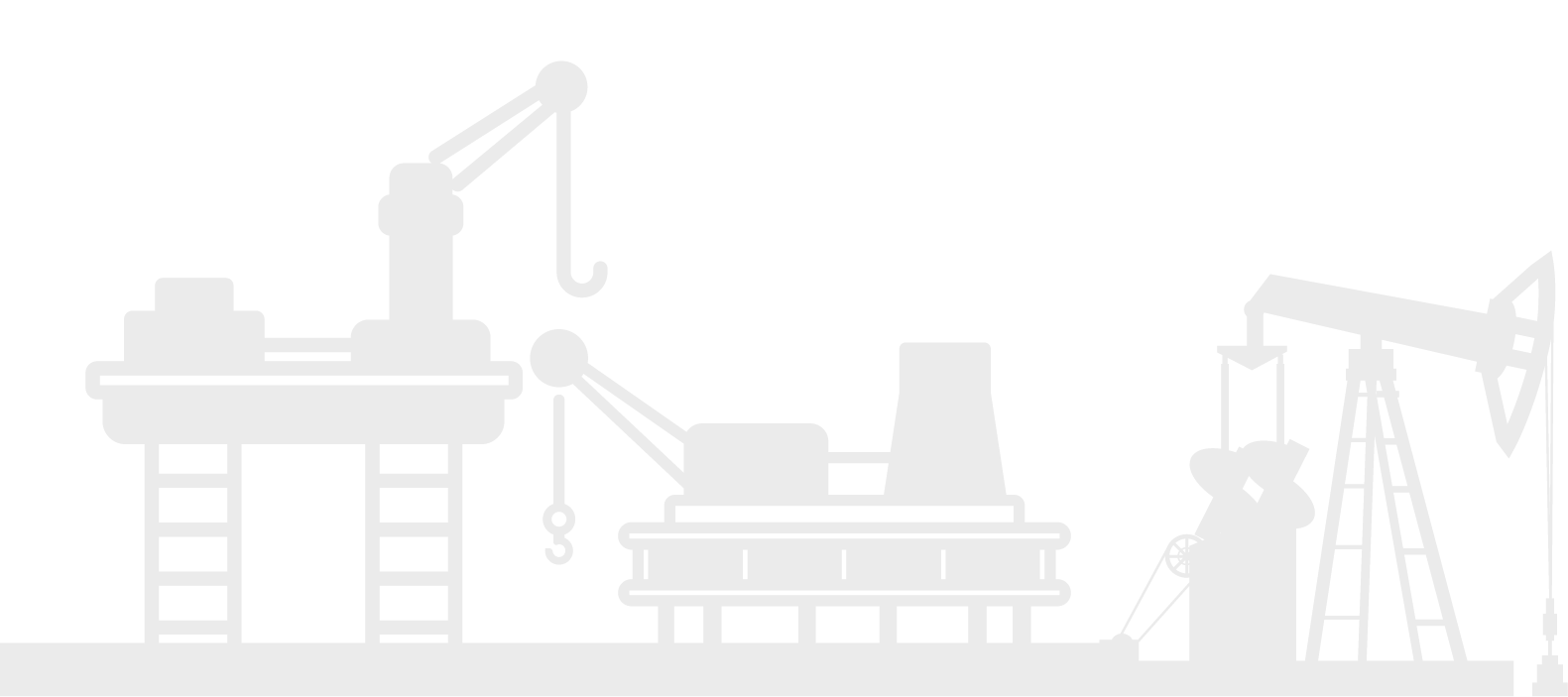 版块主题
xxxxxxxxxxxxxxxxxxxxxxxxxxxxxxxxxxxxxxxxxxx
xxxxxxxxxxxxxxxxxxxxxxxxxxxxxxxxxxxxxxxxxxx
xxxxxxxxxxxxxxxxxxxxxxxxxxxxxxxxxxxxxxxxxxx
xxxxxxxxxxxxxxxxxxxxxxxxxxxxxxxxxxxxxxxxxxx
xxxxxxxxxxxxxxxxxxxxxxxxxxxxxxxxxxxxxxxxxxx
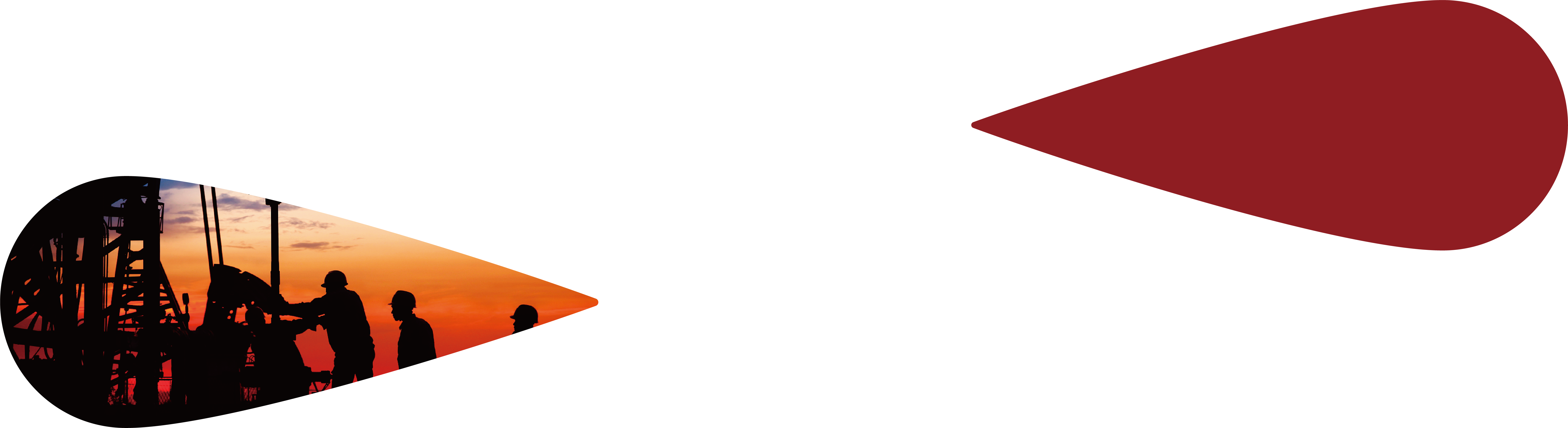 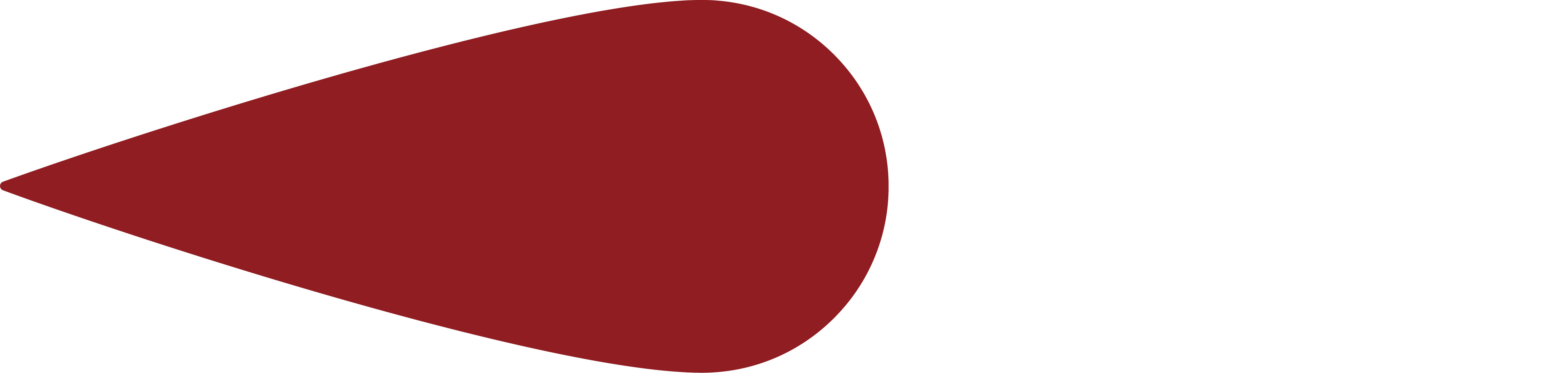 01
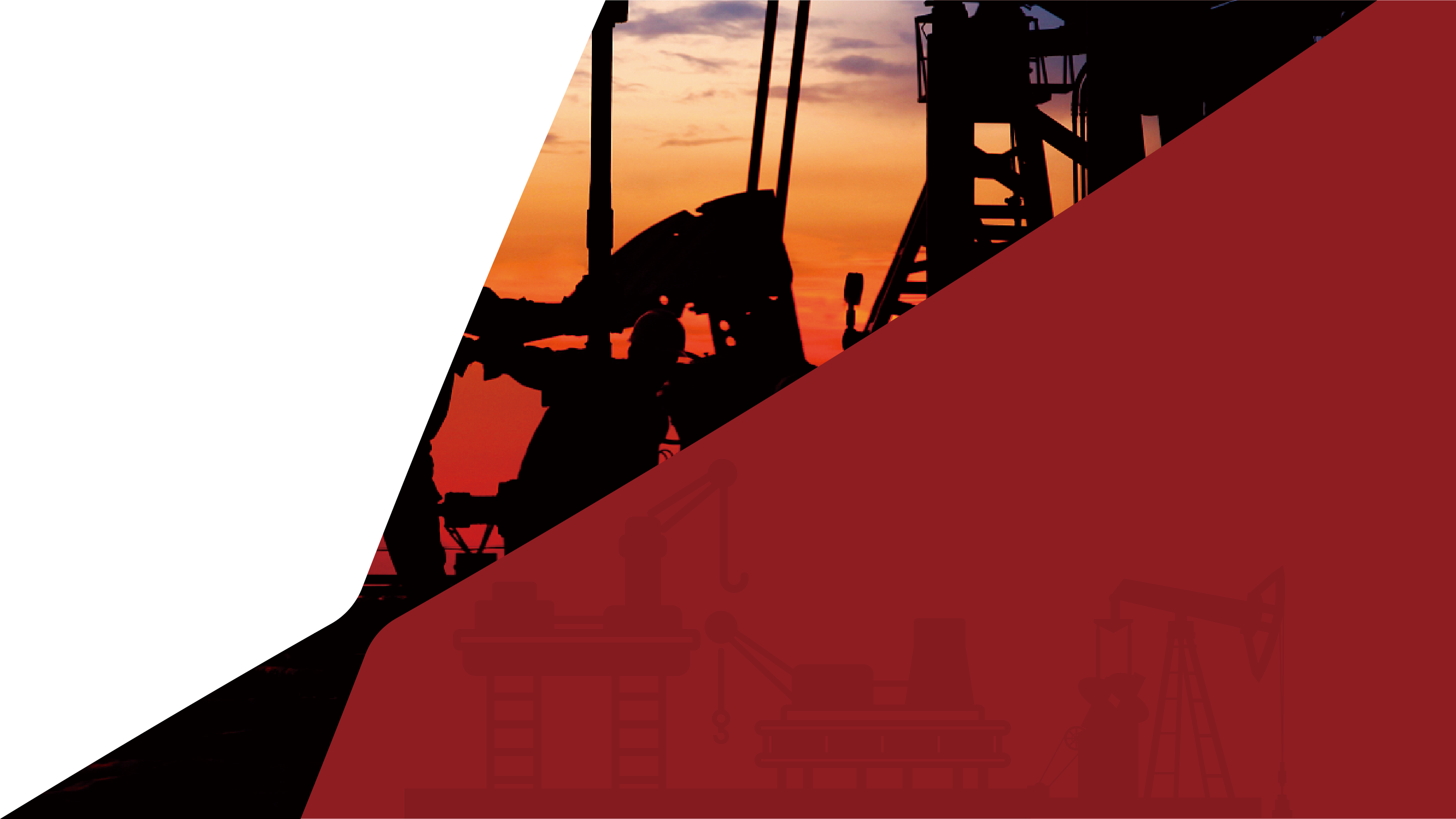 01
版块主题名称版块主题名称
xxxxxxxxxxxxxxxxxxxxxxxxxxxxxxxxxxxxxxxxxxxxxx
xxxxxxxxxxxxxxxxxxxxxxxxxxxxxxxxxxxxxxxxxxxxxx
xxxxxxxxxxxxxxxxxxxxxxxxxxxxxxxxxxxxxxxxxxxxxx
xxxxxxxxxxxxxxxxxxxxxxxxxxxxxxxxxxxxxxxxxxxxxx
xxxxxxxxxxxxxxxxxxxxxxxxx
PPT内页版式
xxxxxxxxxxxxxxxxxxxxxxxxxxxxxxxxxxxxxxxxxxxxxxxxxxxxxxxxxxxxxxxxxxx
xxxxxxxxxxxxxxxxxxxxxxxxxxxxxxxxxxxxxxxxxxxxxxxxxxxxxxxxxxxxxxxxxxx
xxxxxxxxxxxxxxxxxxxxxxxxxxxxxxxxxxxxxxxxxxxxxxxxxxxxxxxxxxxxxxxxxxx
xxxxxxxxxxxxxxxxxxxxxxxxxxxxxxxxxxxxxxxxxxxxxxxxxxxxxxxxxxxxxxxxxxx
xxxxxxxxxxxxxxxxxxxxxxxxxxxxxxxxxxxxxxxxxxxxxxxxxxxxxxxxxxxxxxxxxxx
xxxxxxxxx
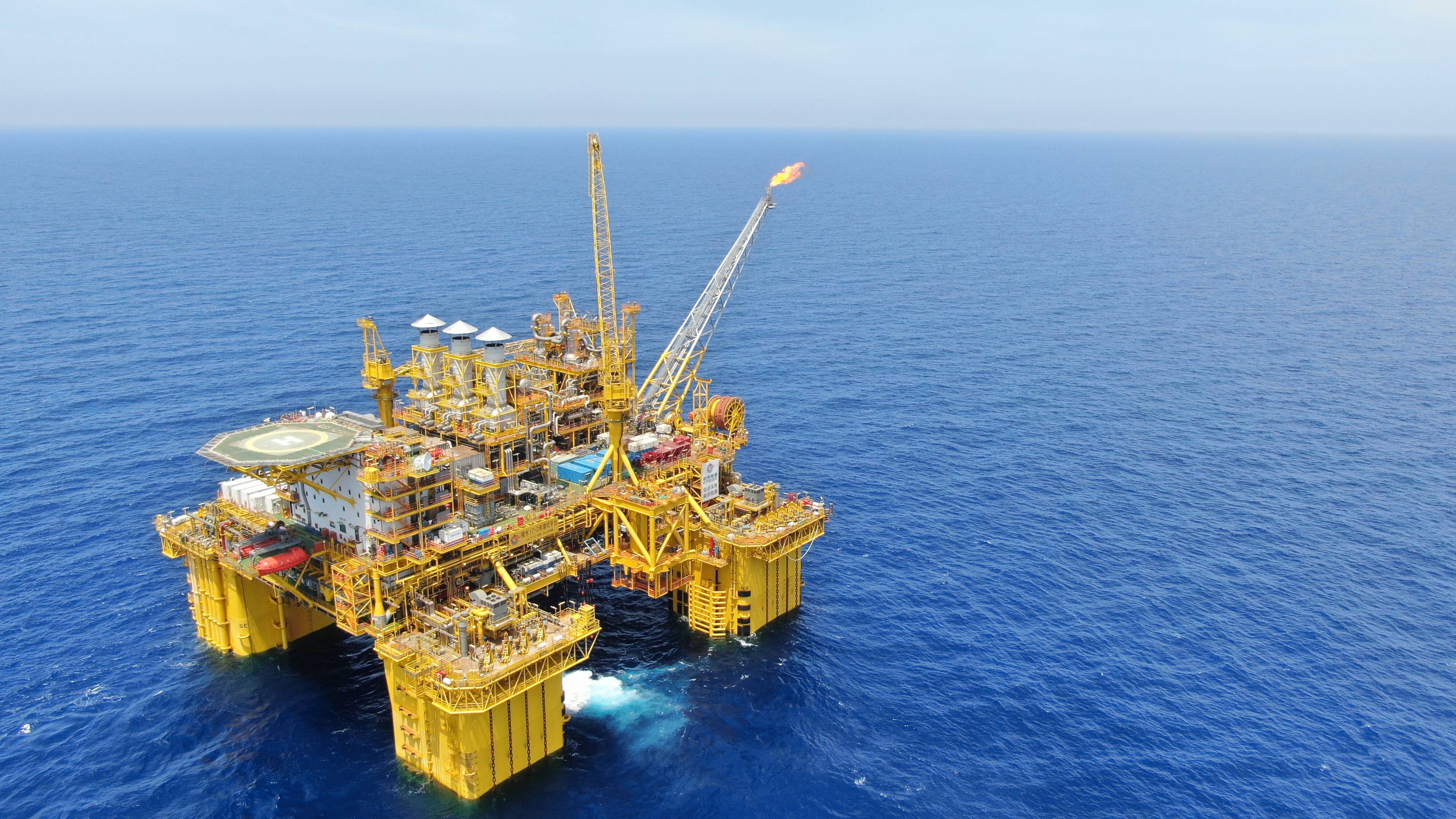 xxxxxxxxxxxxxxxxxxxxxxxxxxxxxxxxxxxxxxxxxxxxxxxxxxxxxxxxxxxxxxxxxxx
xxxxxxxxxxxxxxxxxxxxxxxxxxxxxxxxxxxxxxxxxxxxxxxxxxxxxxxxxxxxxxxxxxx
xxxxxxxxxxxxxxxxxxxxxxxxxxxxxxxxxxxxxxxxxxxxxxxxxxxxxxxxxxxxxxxxxxx
xxxxxxxxxxxxxxxxxxxxxxxxxxxxxxxxxxxxxxxxxxxxxxxxxxxxxxxxxxxxxxxxxxx
xxxxxxxxxxxxxxxxxxxxxxxxxxxxxxxxxxxxxxxxxxxxxxxxxxxxxxxxxxxxxxxxxxx
xxxxxxxxx
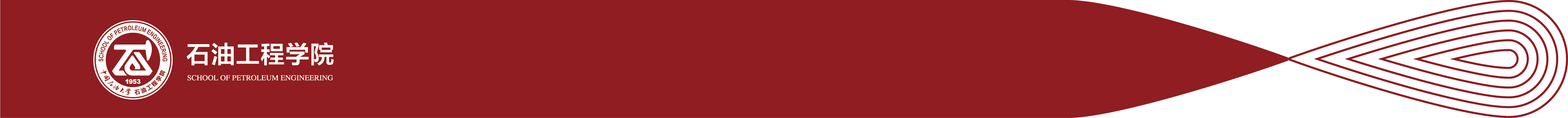 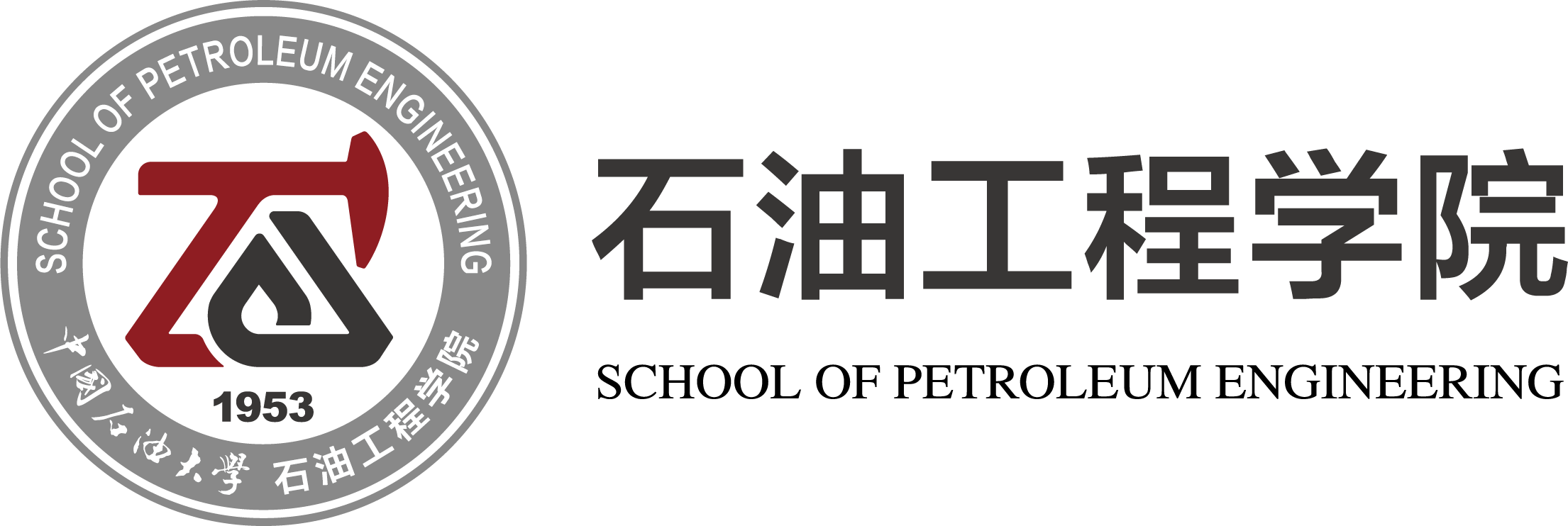 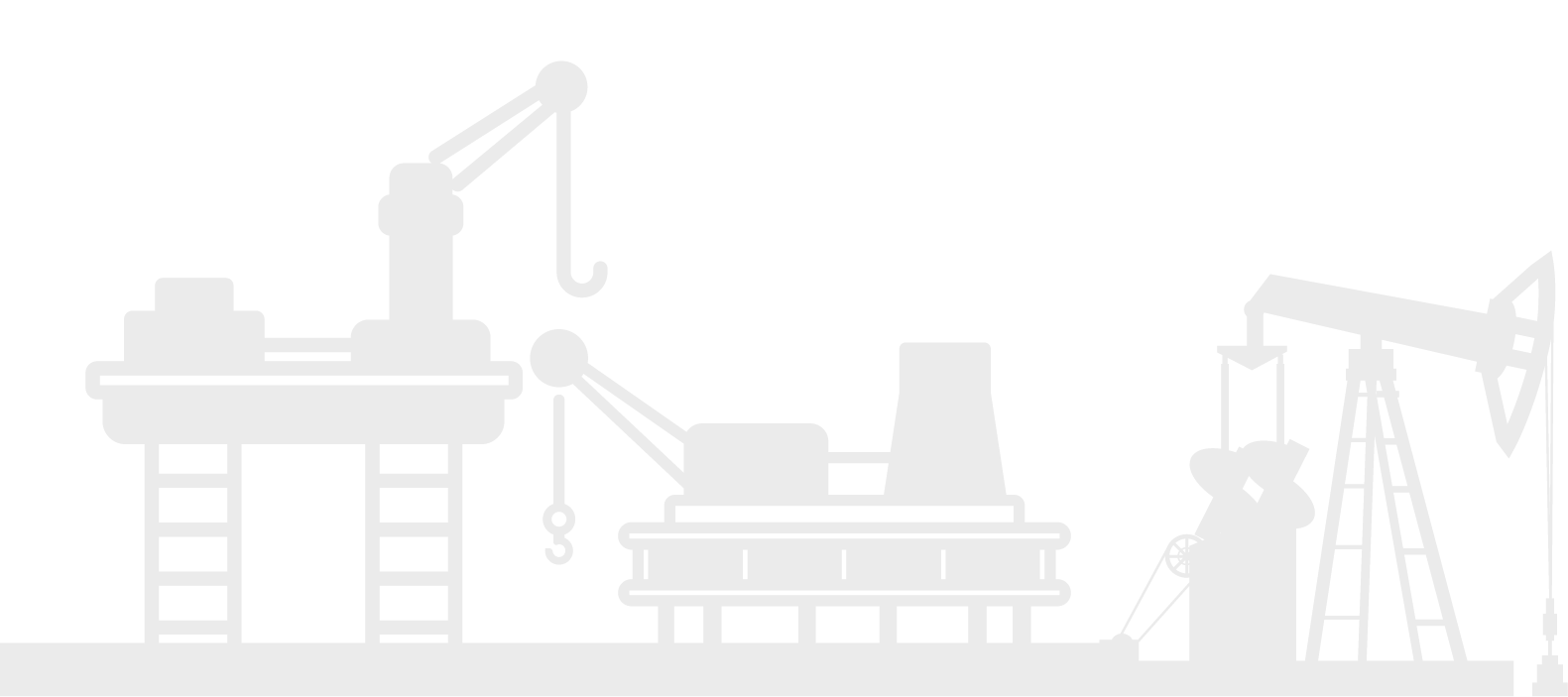 xxxxxxxxxxxxxxxxxxxxxxxxxxxxxxxxxxxxxxxxxxxxxxxxxxxxxxxxxxxxx
xxxxxxxxxxxxxxxxxxxxxxxxxxxxxxxxxxxxxxxxxxxxxxxxxxxxxxxxxxxxx
xxxxxxxxxxxxxxxxxxxxxxxxxxxxxxxxxxxxxxxxxxxxxxxxxxxxxxxxxxxxx
xxxxxxxxxxxxxxxxxxxxxxxxxxxxxxxxxxxxxxxxxxxxxxxxxxxxxxxxxxxxx
xxxxxxxxxxxxxxxxxxxxxxxxxxxxxxxxxxxxxxxxxxxxxxxxxxxxxxxxxxxxx
xxxxxxxxxxxxxxxxxxxxxxxxxxxxxxxxxxxxxxxxxxxxxxxxxxxxxxxxxxxxx
xxxxxxxxxxxxxxxxxxxxxxxxxxxxxxxxxxxxxxxxxxxxxxxxxxxxxxxxxxxxx
xxxxxxxxxxxxxxxxxxxxxxxxxxxxxxxxxxxxxxxxxxxxxxxxxxxxxxxxxxxxx
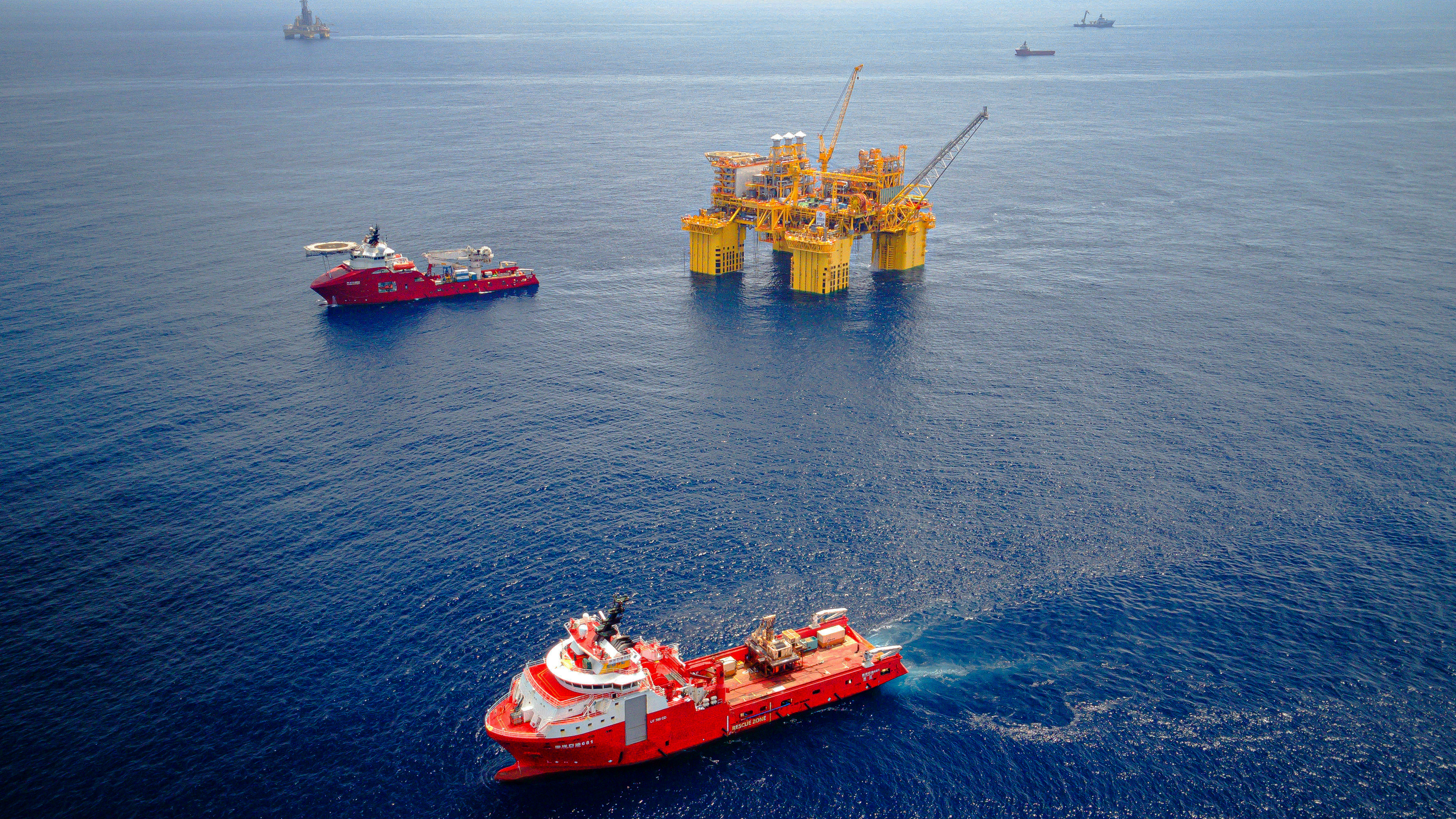 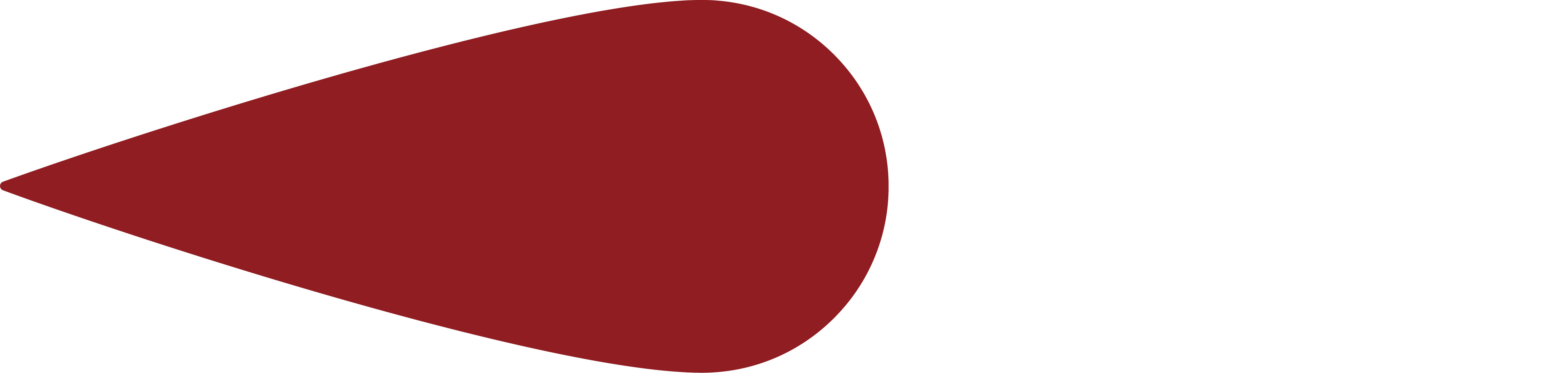 01
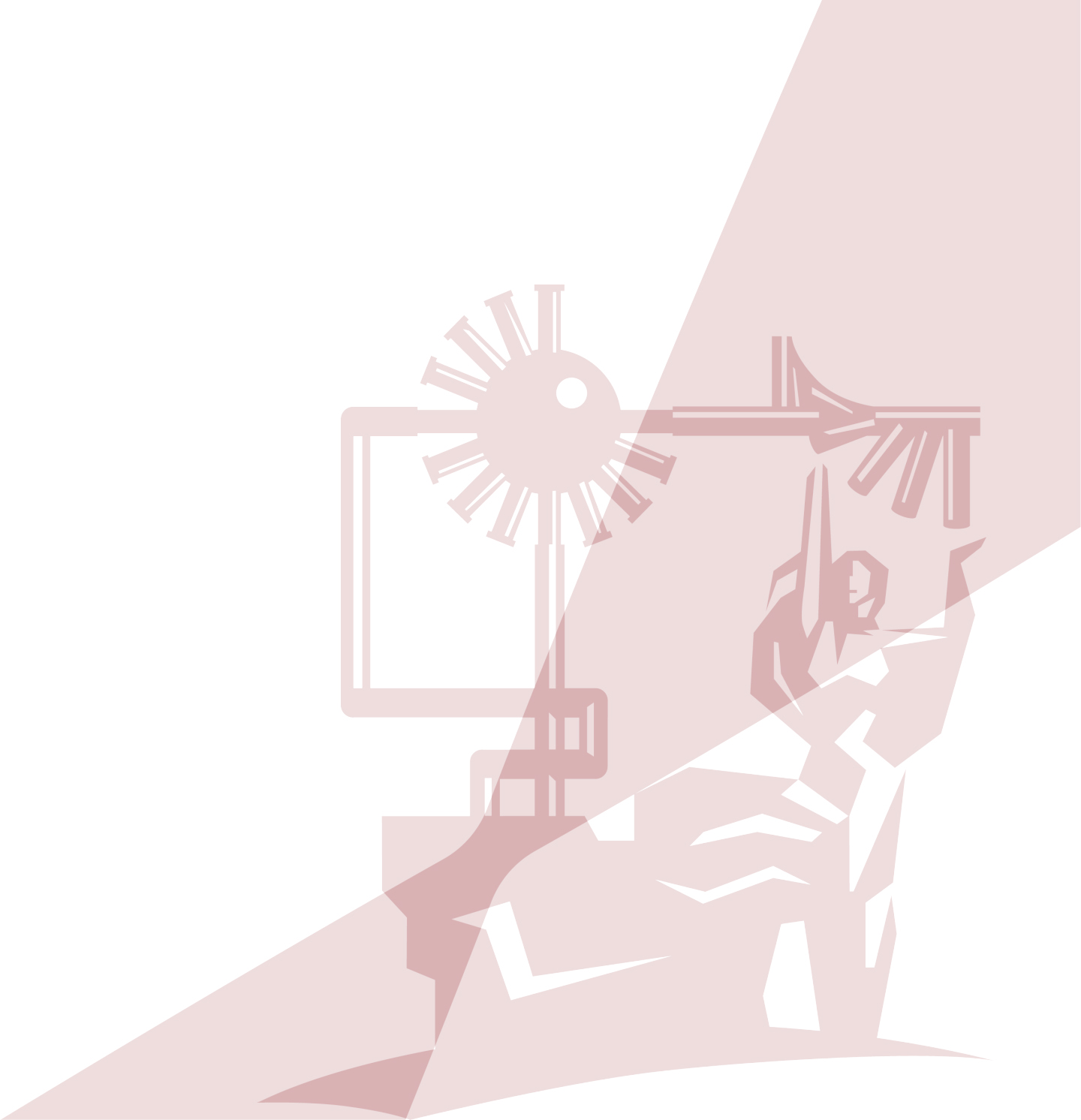 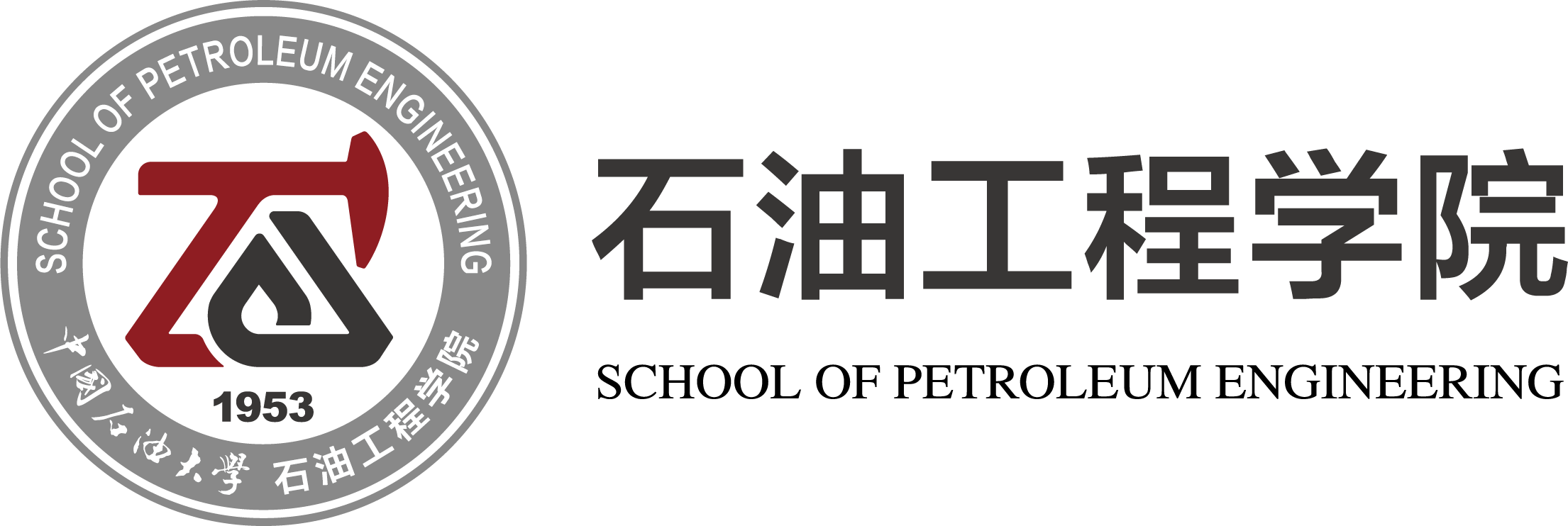 xxxxxxxxxxxxxxxxxxxxxxxxxxxxxxxxxxxxxxxxxxxxxxxx
xxxxxxxxxxxxxxxxxxxxxxxxxxxxxxxxxxxxxxxxxxxxxxxx
xxxxxxxxxxxxxxxxxxxxxxxxxxxxxxxxxxxxxxxxxxxxxxxx
xxxxxxxxxxxxxxxxxxxxxxxxxxxxxxxxxxxxxxxxxxxxxxxx
xxx

xxxxxxxxxxxxxxxxxxxxxxxxxxxxxxxxxxxxxxxxxxxxxxxx
xxxxxxxxxxxxxxxxxxxxxxxxxxxxxxxxxxxxxxxxxxx